Network Monitoring and Troubleshooting with perfSONAR MDM
Domenico Vicinanza
DANTE, Cambridge UK

perfSONAR Training event for French Tier2 Sites
Paris, 4 April 2013
Outline
What is perfSONAR?
perfSONAR outside Europe
What does perfSONAR measure and how?
Interfaces:
Web UI
Mobile support (work in progress)
Weather maps
perfSONAR in a nutshell
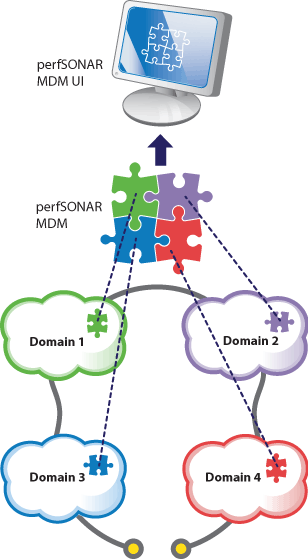 Multi-domain distributed monitoring
International collaboration 
GÉANT, Internet2, ESnet, and RNP
Flexibility, extensibility, open, and decentralization.
Currently
perfSONAR MDM within GÉANT: http://perfsonar.geant.net
perfSONAR PS within I2/ESnet: http://psps.perfsonar.net/
Open OGF protocol to exchange data
Web-service based
How does perfSONAR work?
Measurement points (MPs) across the networks. 
Small server (or virtual server) connected to a network interface
MP runs the perfSONAR software to measure the following metrics:
Available Bandwidth
One Way Delay / Jitter  (One Way Delay variation)
Route Tracing
PerfSONAR MDM web interface
Inspect measurements between any two MPs 
Request a variety of ad hoc measurements.
How does perfSONAR work?
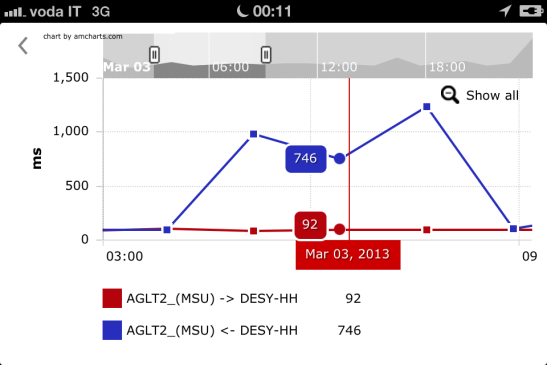 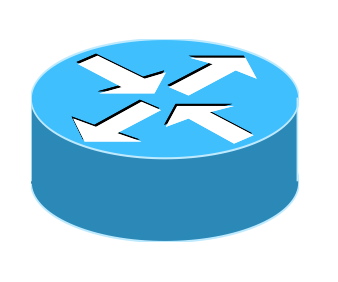 Web UI
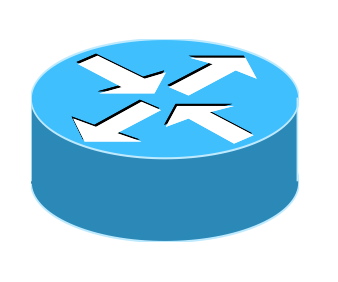 perfSONAR MP
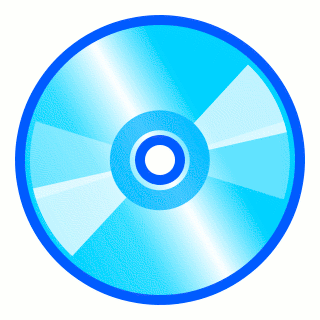 Available Bandwidth
One Way Delay
Jitter
IP Route Tracing
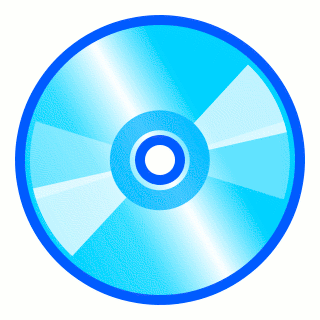 perfSONAR MP
A new perfSONAR MDM:Compatible, open, interoperable
Actively working with the user community
direct user feedback
perfSONAR User Panel 
Simplifying installation procedure
RPMs and DEB packages available
Virtual Machines images available	
ftp://ftp.uni-ruse.bg/perfsonar-vm/
Live distribution on a USB stick
Revised documentation (lightweight and modular)
Interoperable with perfSONAR-PS
interoperability with perfSONAR PS (cont.)
Interoperable core components
perfSONAR user interface is able to interact with either perfSONAR MDM and PS archives
Retrieving and displaying measurements from any LHCONE MP
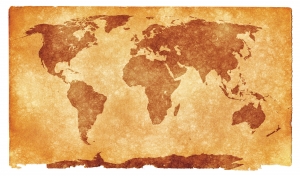 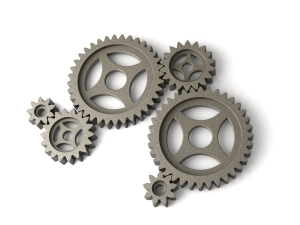 perfSONAR MDM deployment in Asia/Pacific
Active collaboration with TEIN3 NOC
3 Measurement Points:
Singapore
Hong Kong 
Beijing
Already available in the current perfSONAR MDM UI
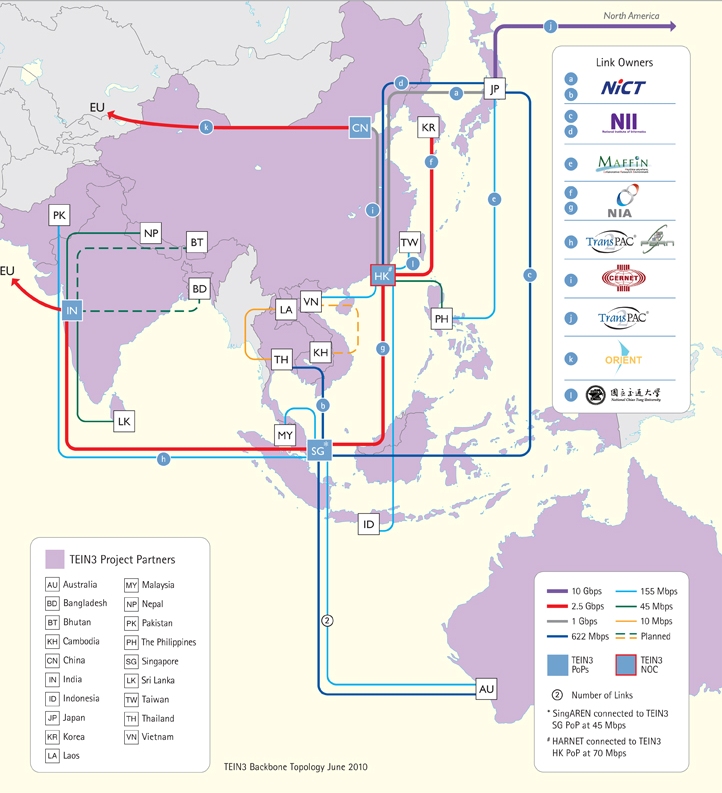 Interoperability with US deployments (ESnet/I2)
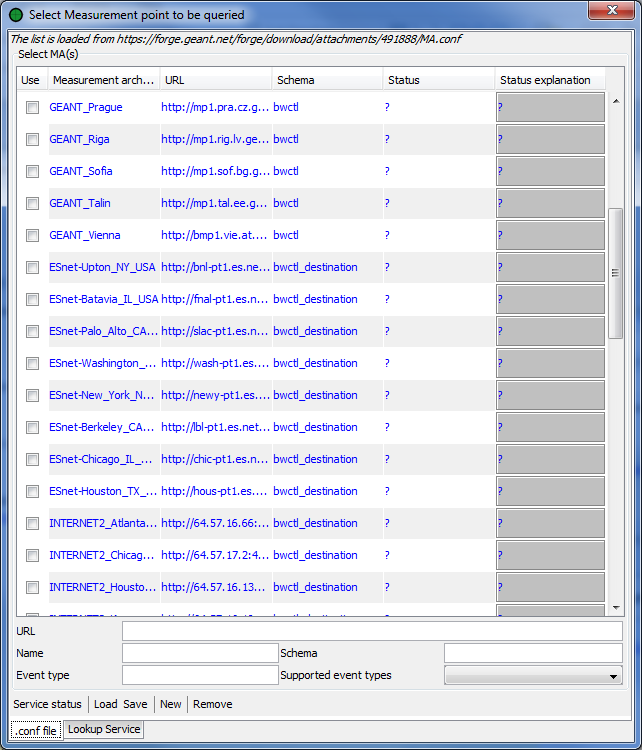 37 measurement points in the GÉANT service area
8 measurement points in ESnet
9 measurement points in Internet2
Measurements between perfSONAR MDM and PS from the same interface
Interoperability with perfSONAR-PS
Interest from perfSONAR-PS community in using our web UI
GEANT
ESnet
Internet2
What does perfSONAR measure and how?
Link utilisation, input errors, output drops (RRD-MA)
Purpose: 
Monitor link utilisation, input errors, packet drops
Provide access to historical measurements 
Strategy: 
Query router interfaces statistics using SNMP
Store data into RRD files
made accessible through web-service
Link Utilisation User Interface
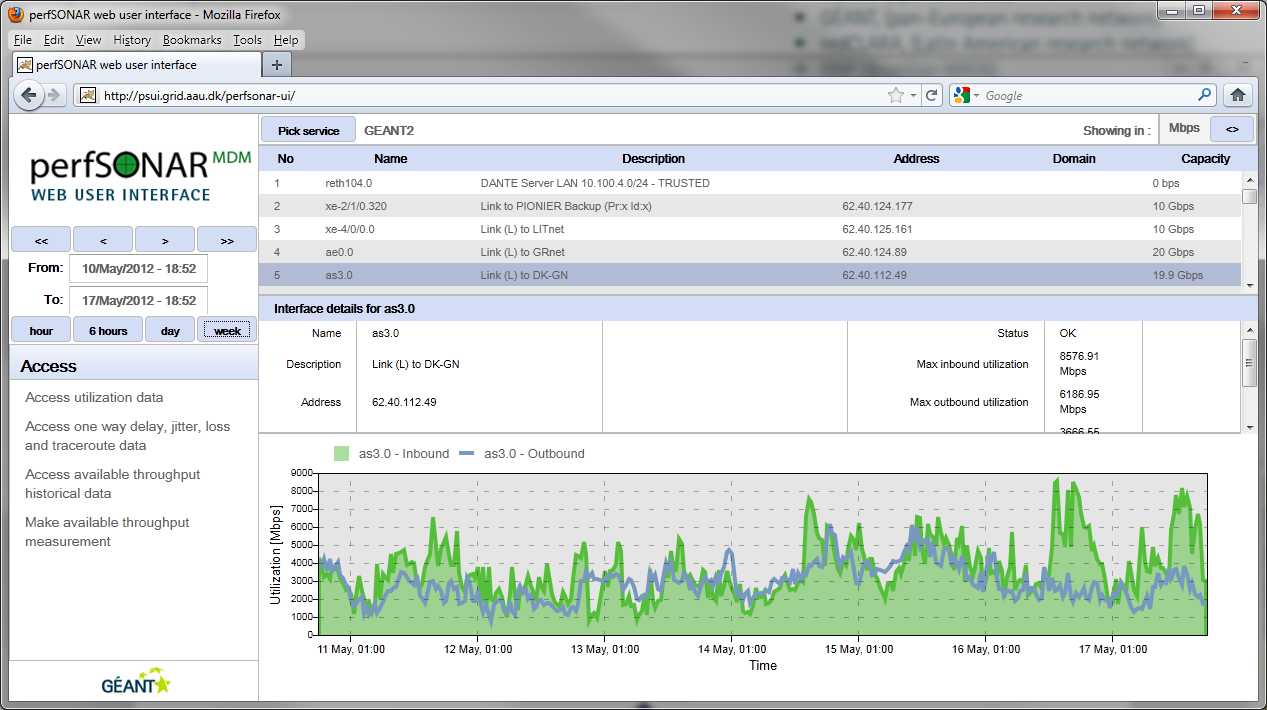 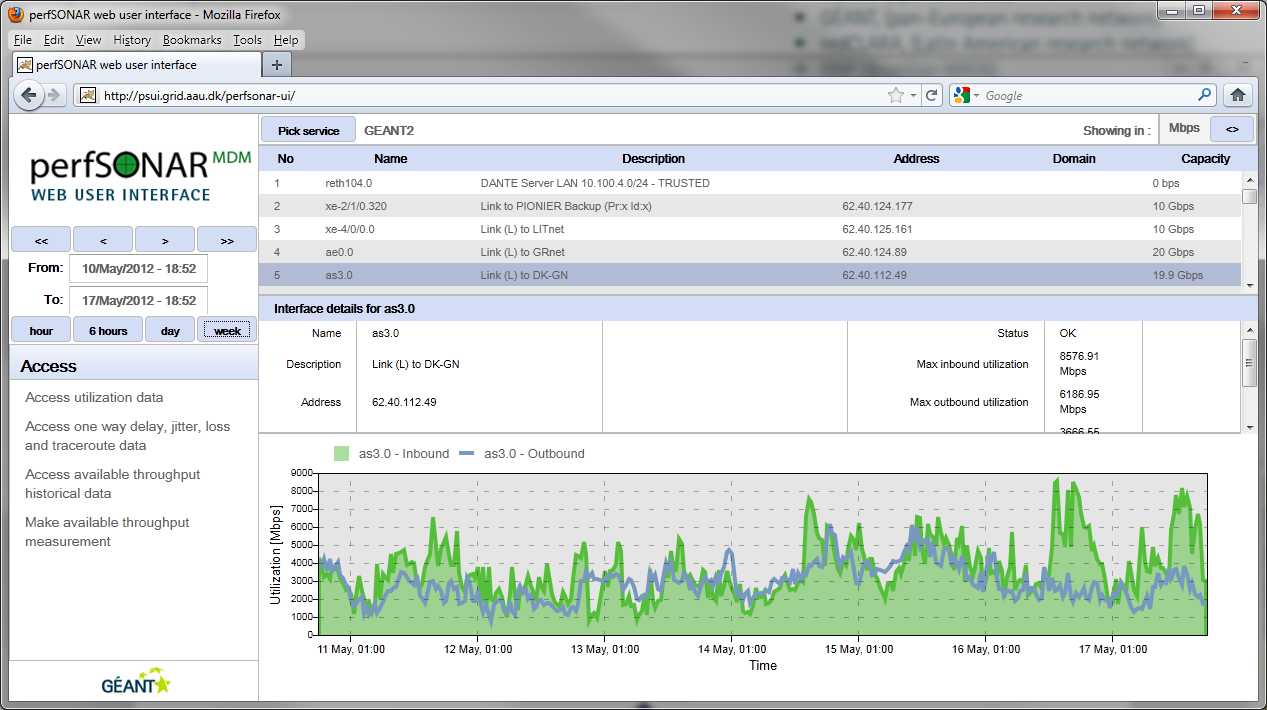 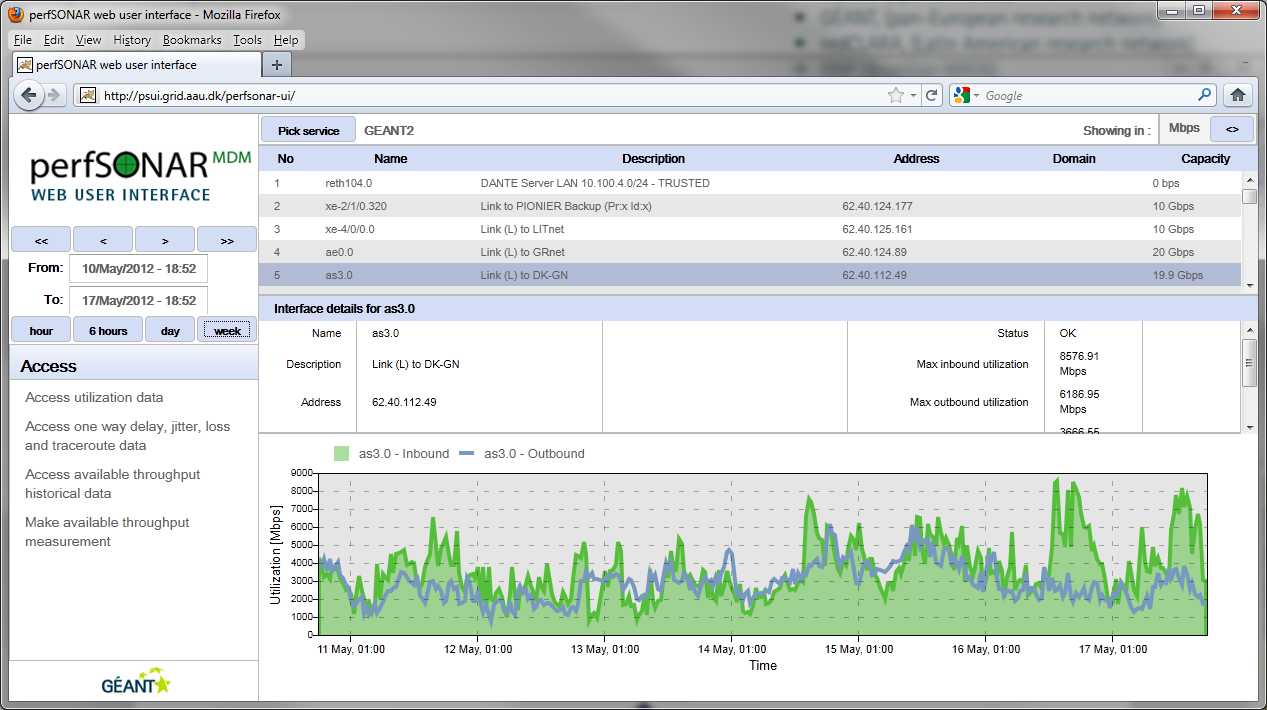 OWD, jitter, packet loss, traceroute(HADES/OWAMP)
Purpose: 
Monitor OWD, jitter, packet loss, traceroute variations
Regularly scheduled 
On demand (to be implemented)
Provide access to historical measurements 
Strategy:
Sending 9 packets/minute between MPs (HADES)
Sending 10 packets/second between MPs (OWAMP)
Measure OWD, jitter, packet loss and tracking IP route  
Store data into archives 
made accessible through web-service
Web User Interface – OWD, jitter packet loss
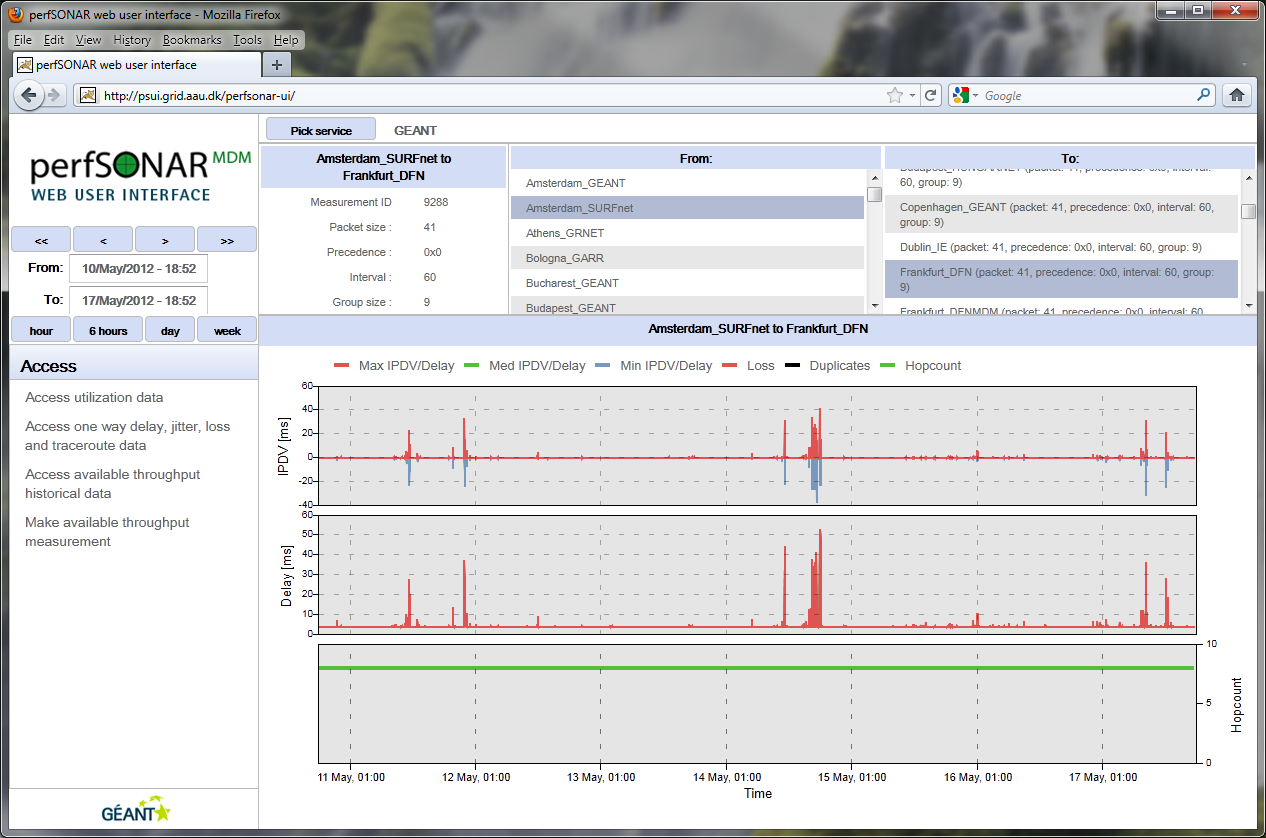 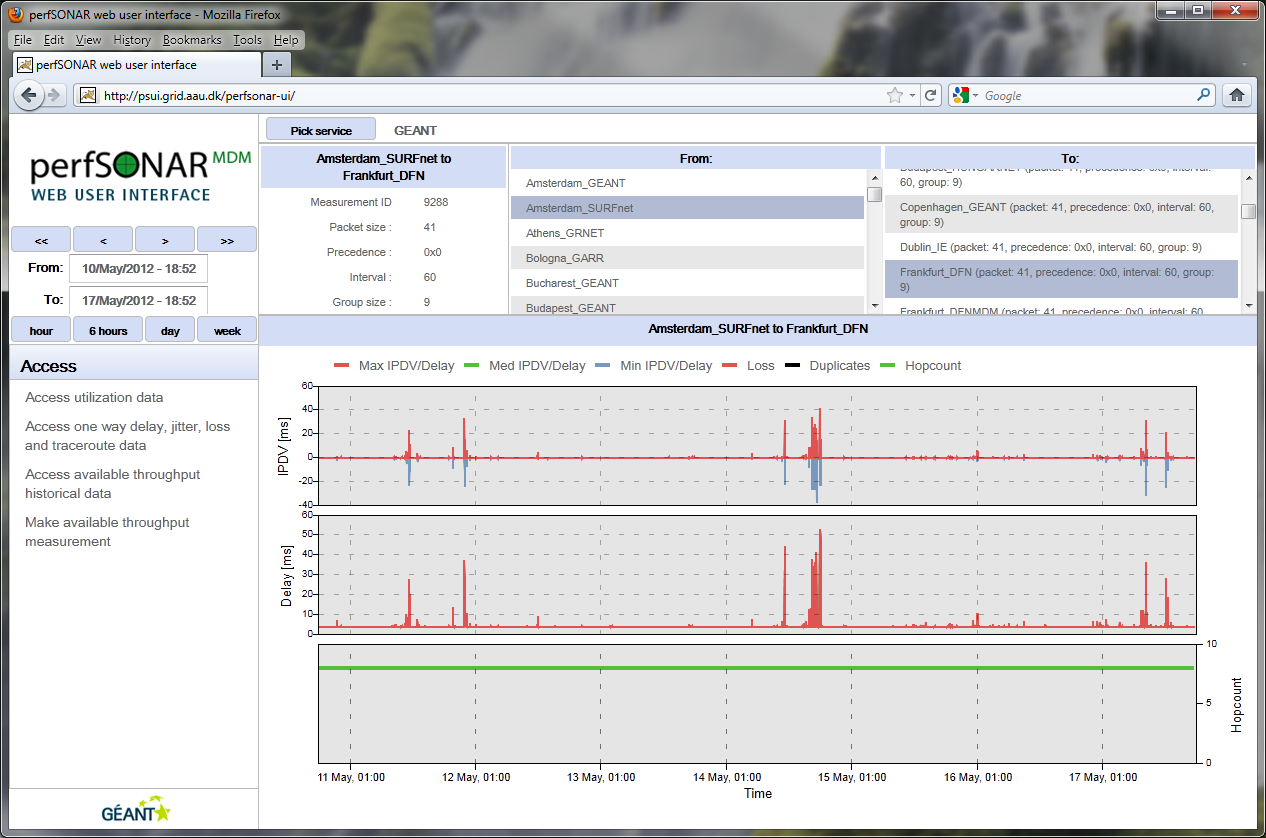 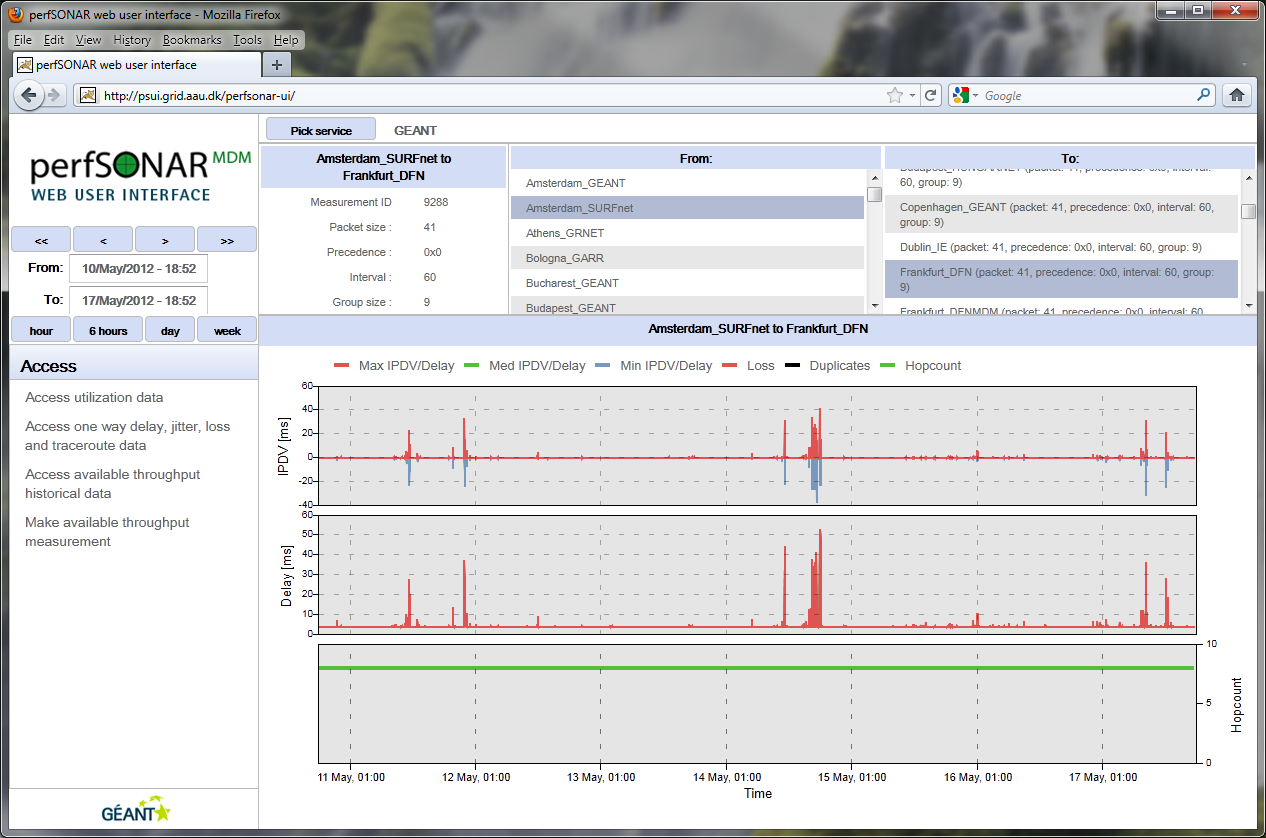 Example of packet loss: from regularly scheduled measurements
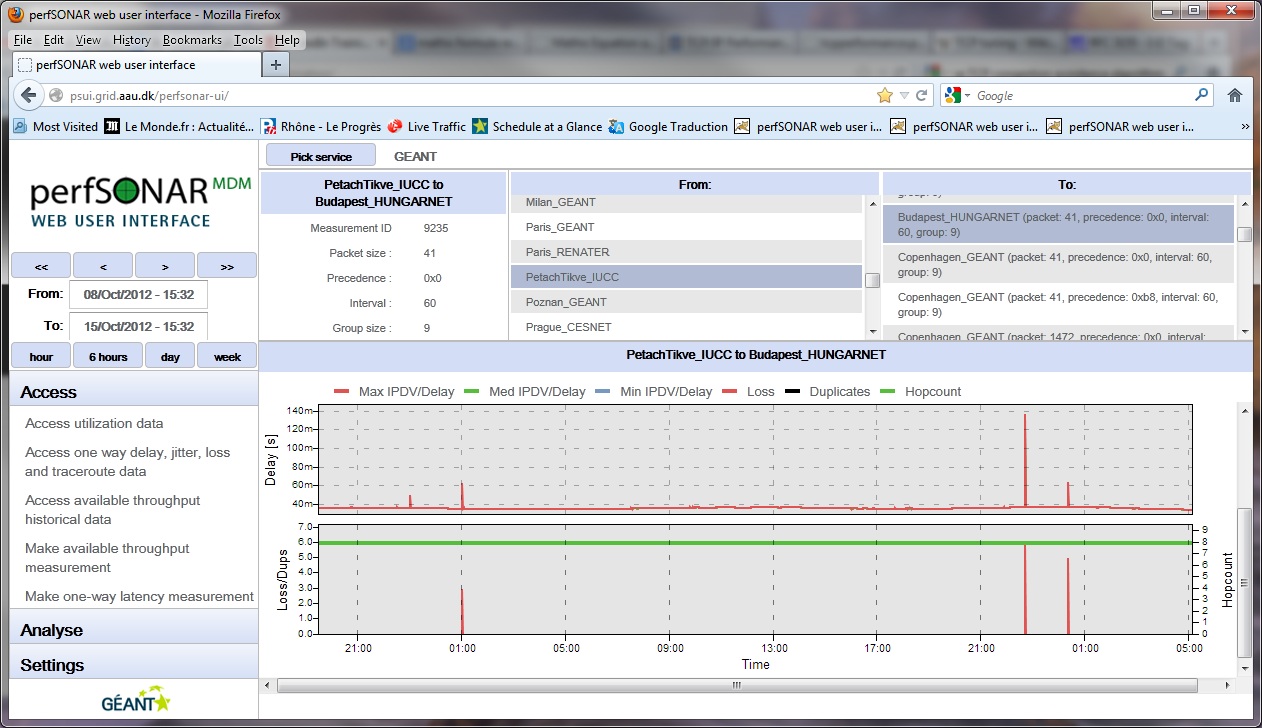 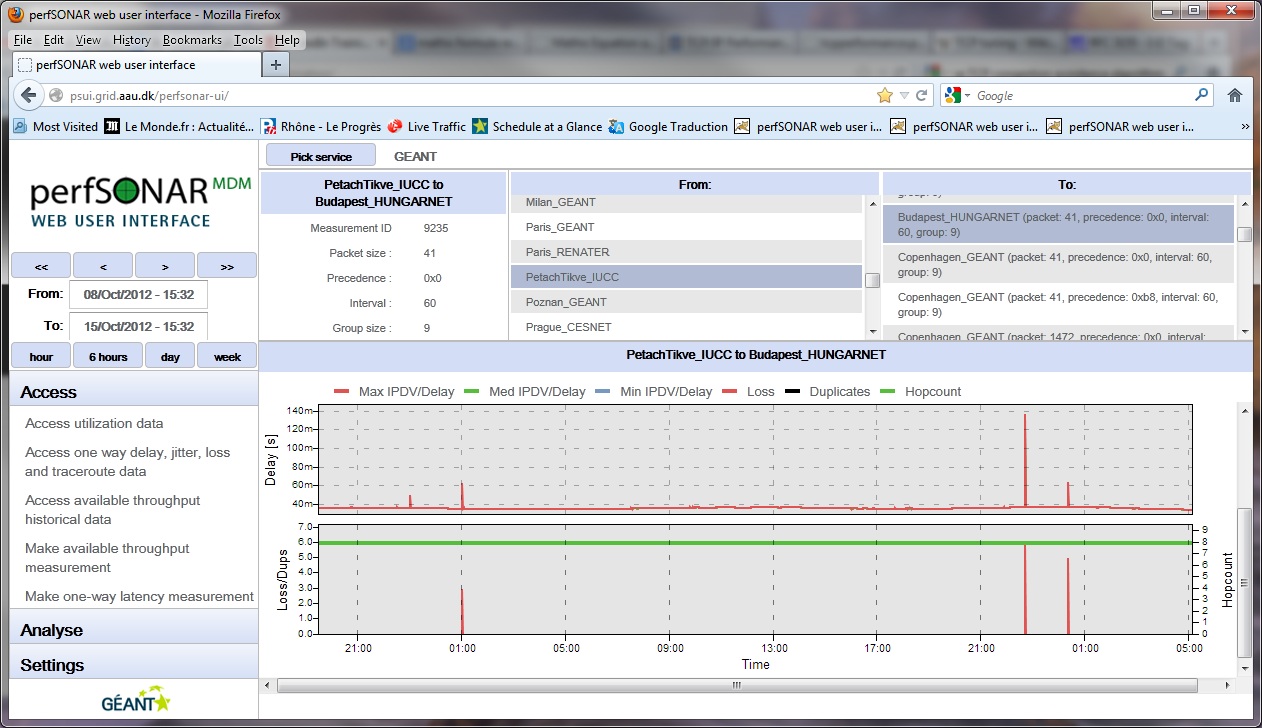 Look at here for packet loss
1-way delay on-demand (OWAMP)
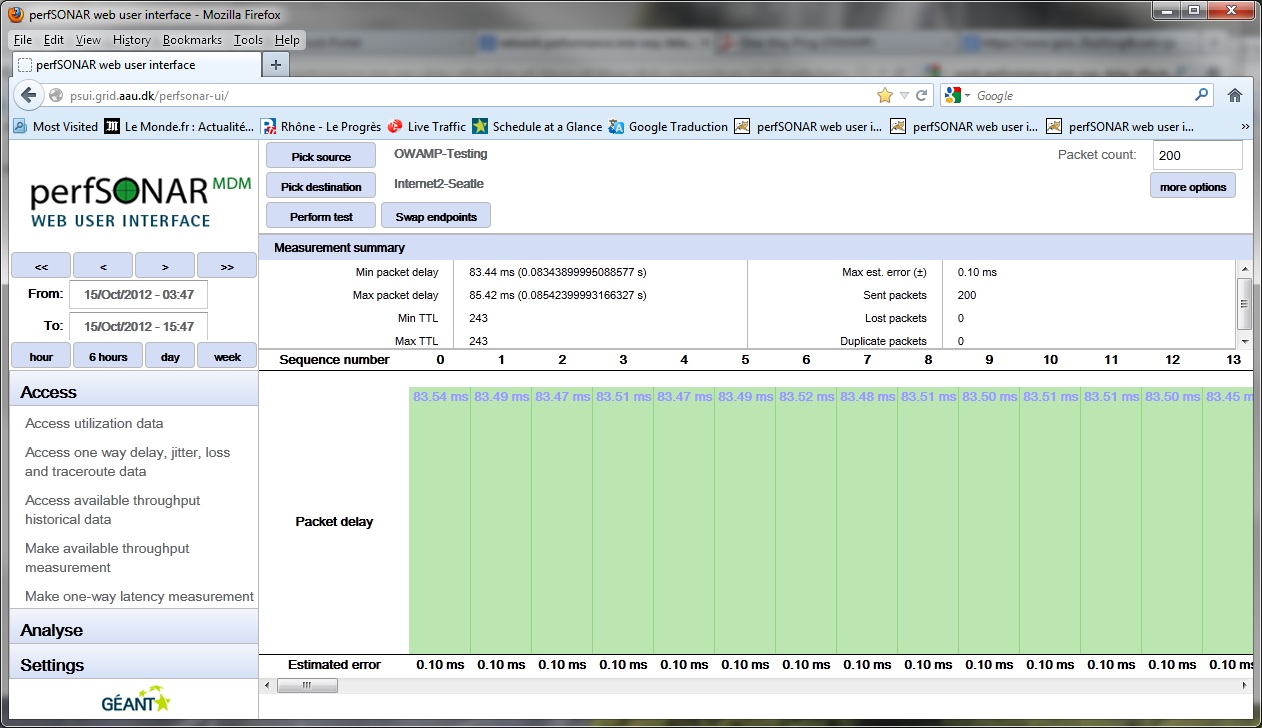 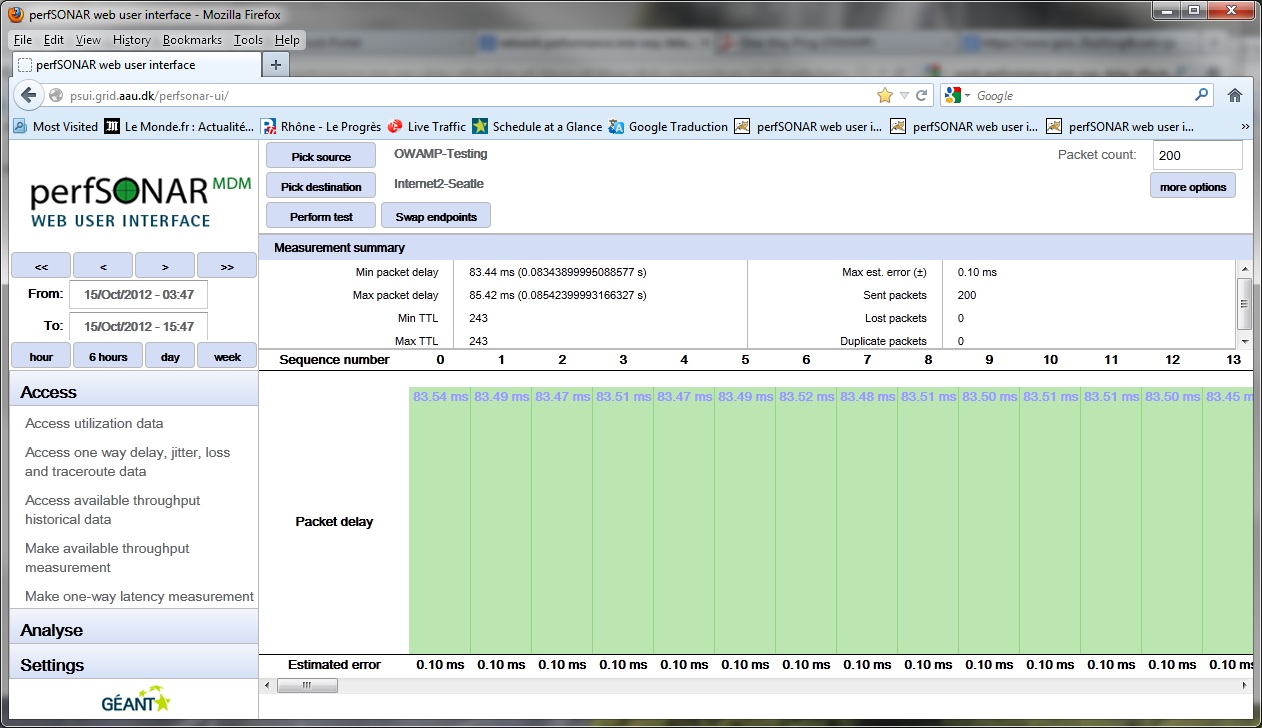 Look at here for 1-way delay
Web User Interface – route comparison
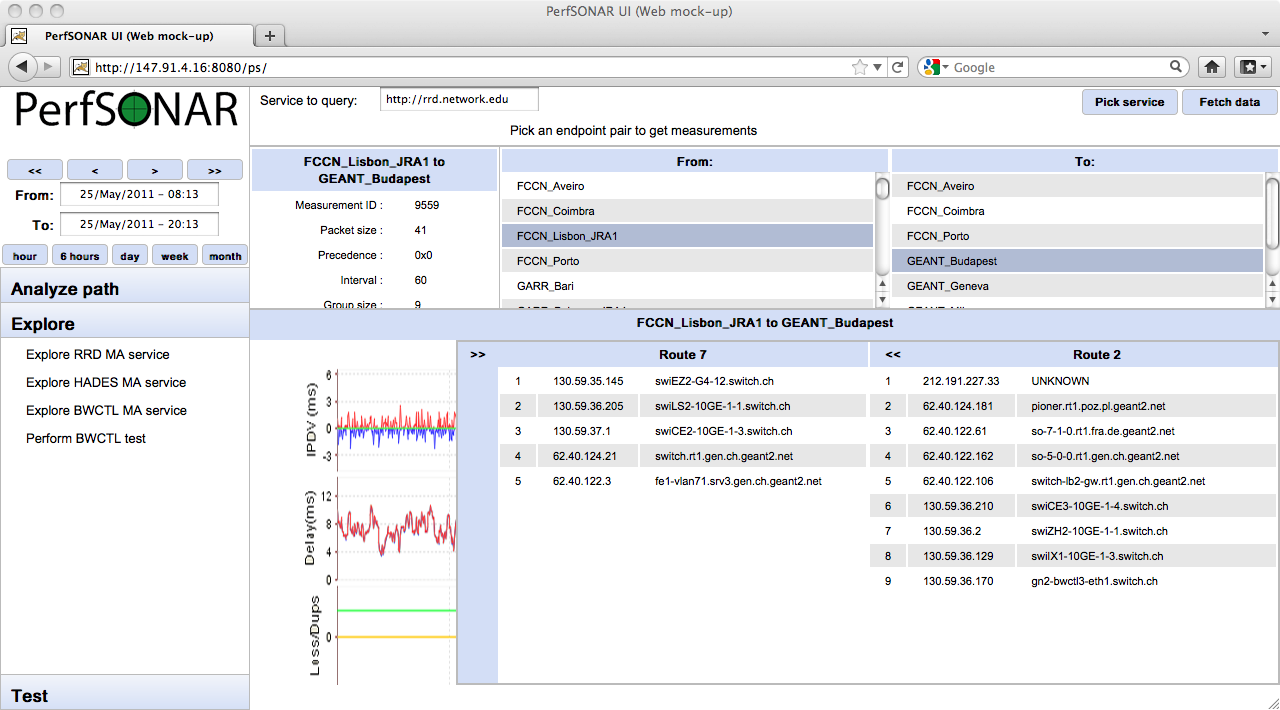 Simple route comparison
Achievable bandwidth(BWCTL)
Purpose: 
Measure the achievable bandwidth between two MPs
Regularly scheduled and 
on demand (only for NREN NOC/PERT engineers)
Provide access to historical measurements 
Strategy: 
Run bandwidth test between MPs using a web-service interface to BWCTL
Display data with graph and store into perfSONAR SQL-MA archive 
made accessible through web-service
Accessing Historical Bandwidth Measurements
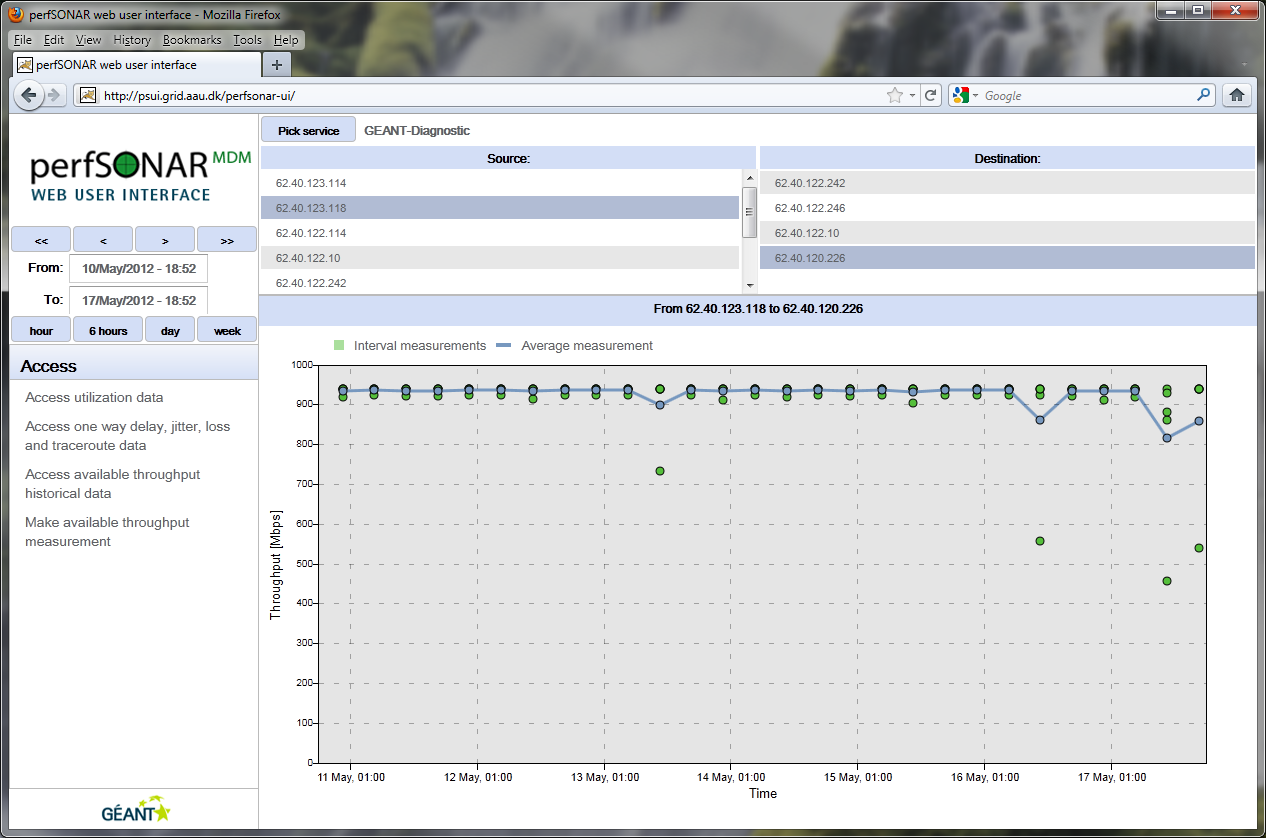 Each dot is a measurement. 
Clicking on the dot a window displays the details
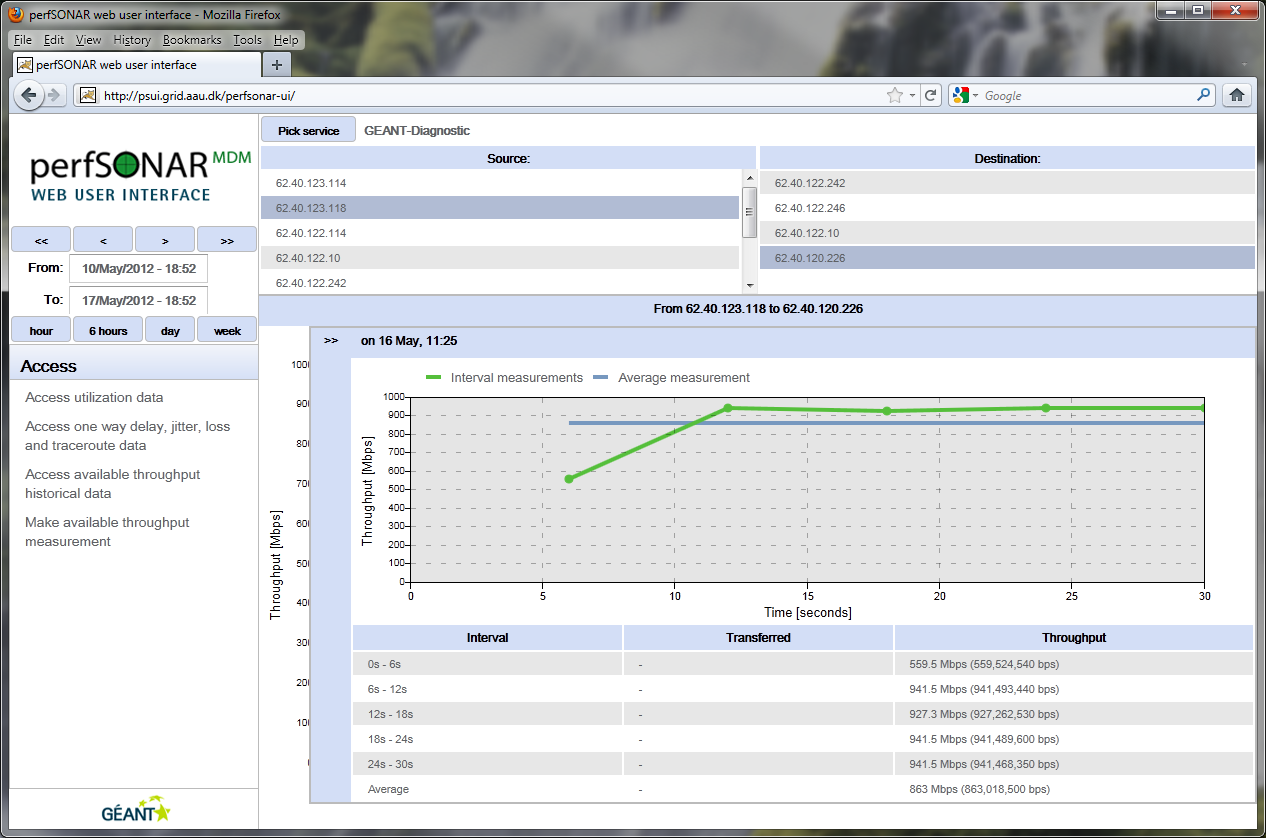 …and getting the results in two clicks from the web interface
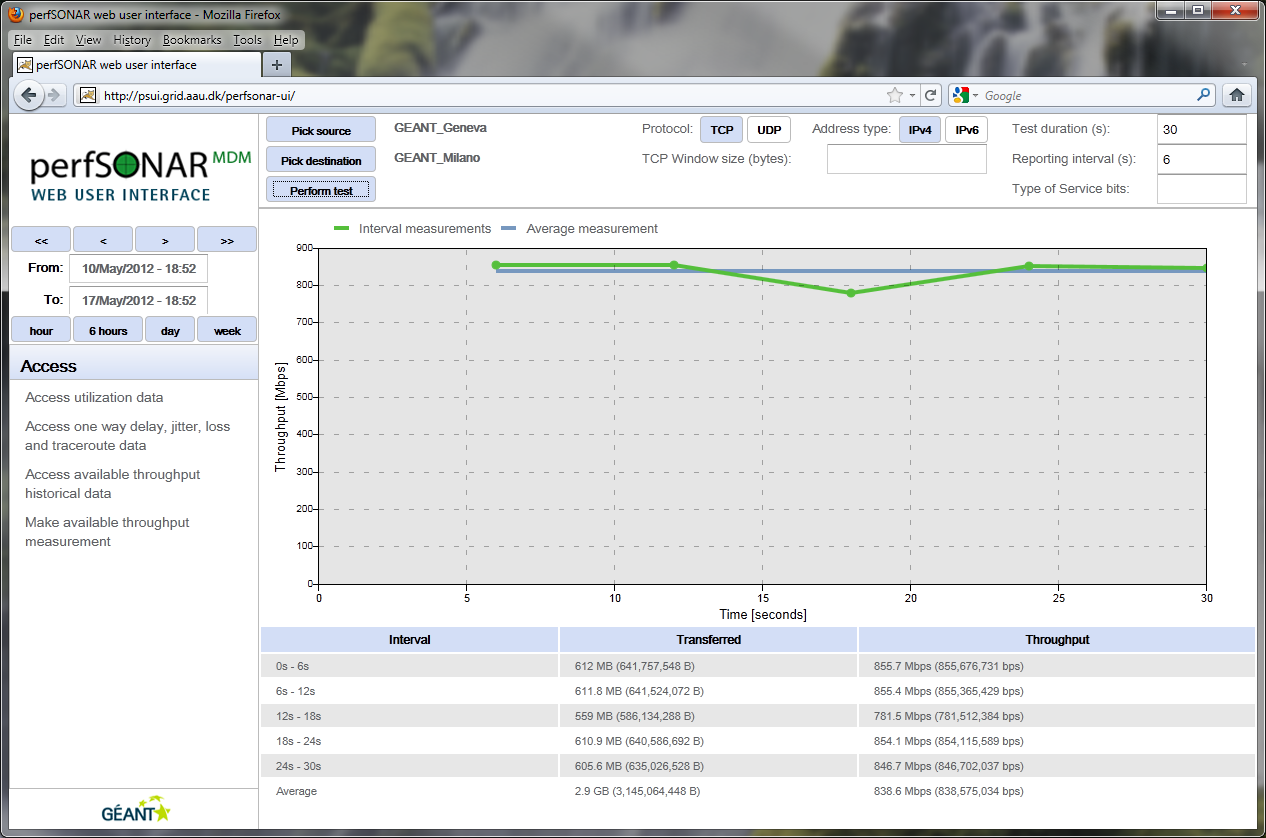 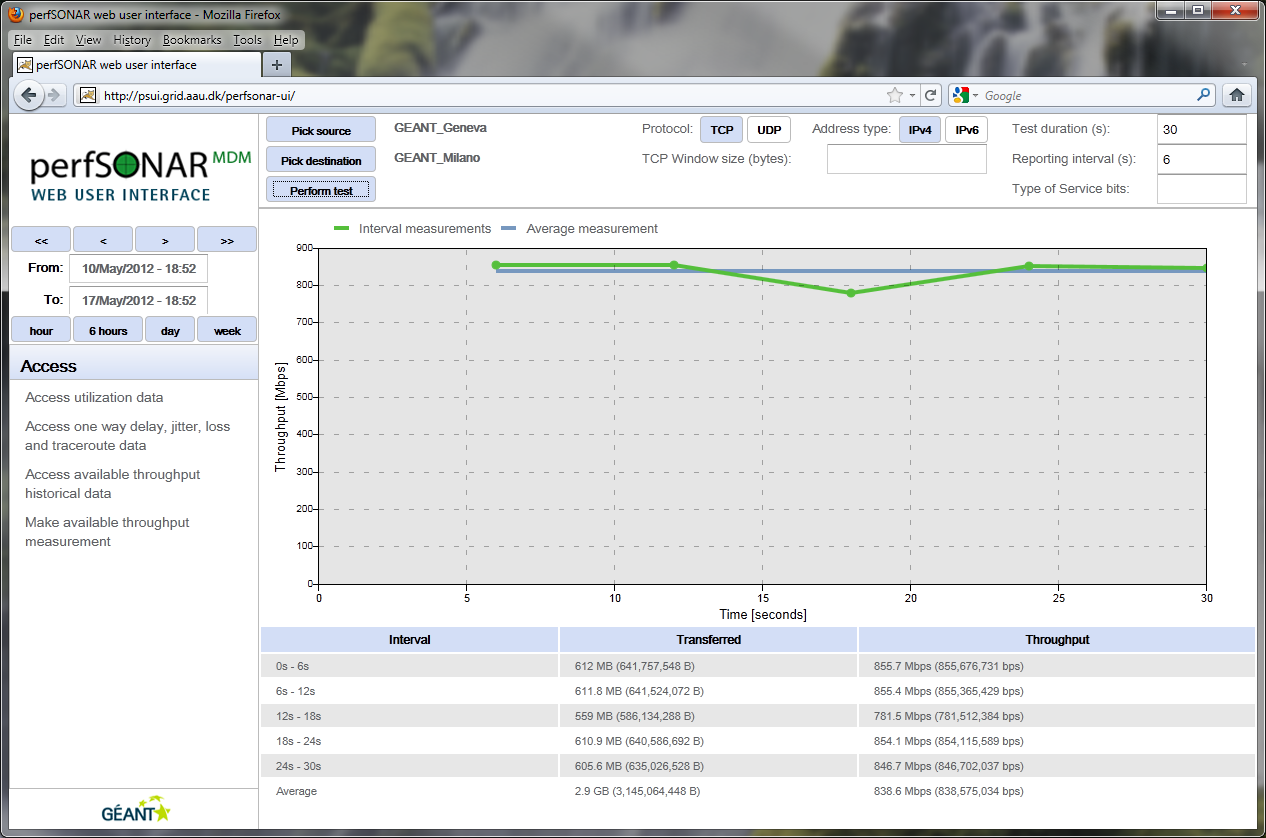 Graph
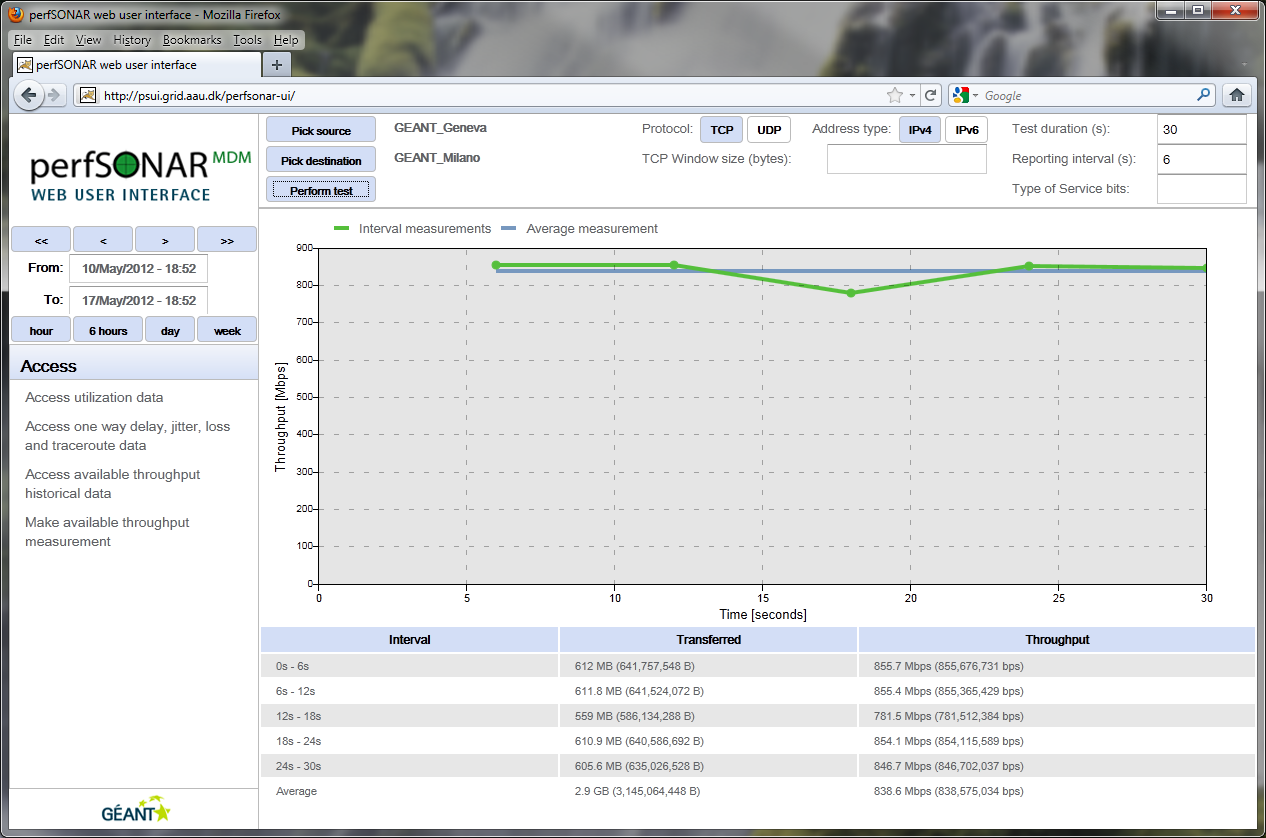 Textual output
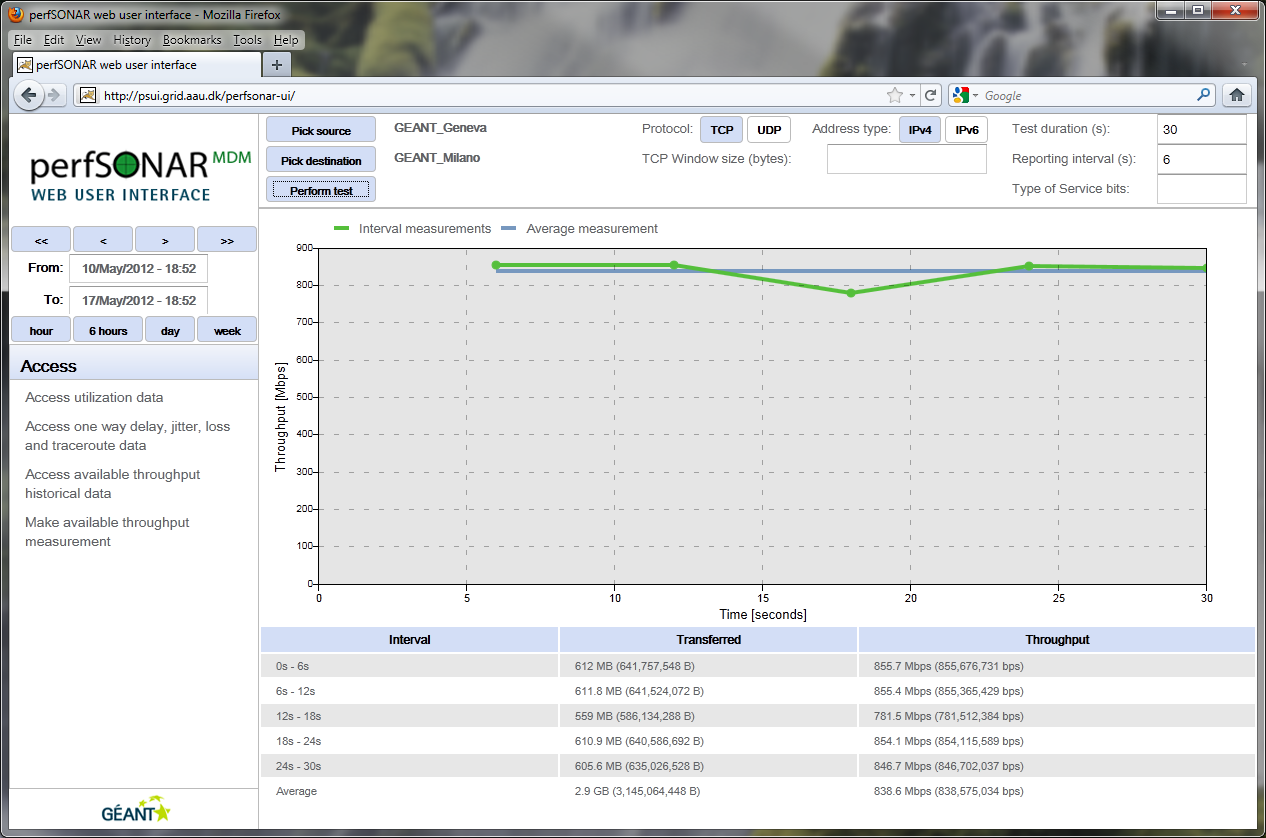 Support for mobile devices
iPhone App(currently being developed)
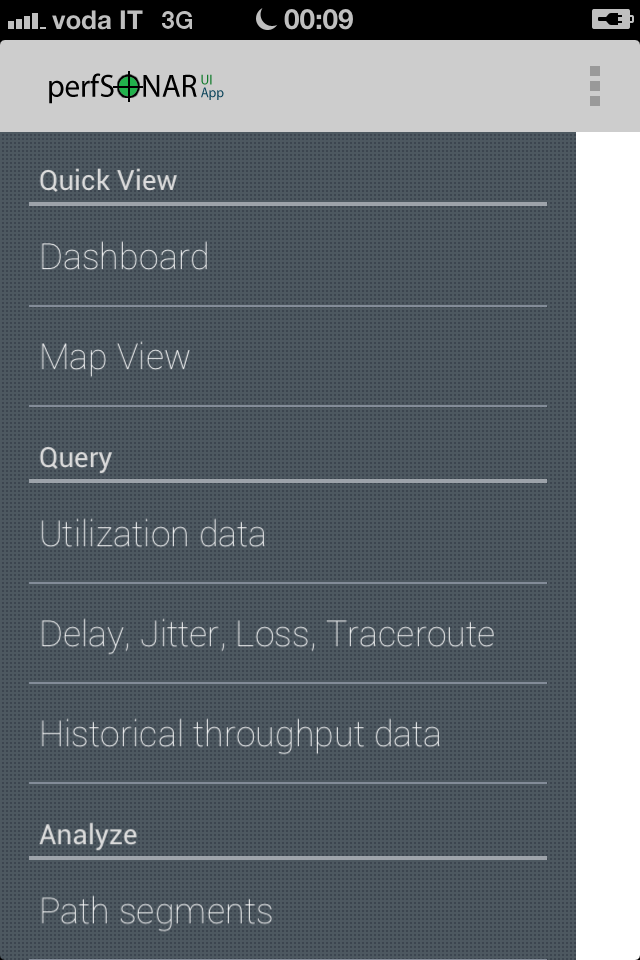 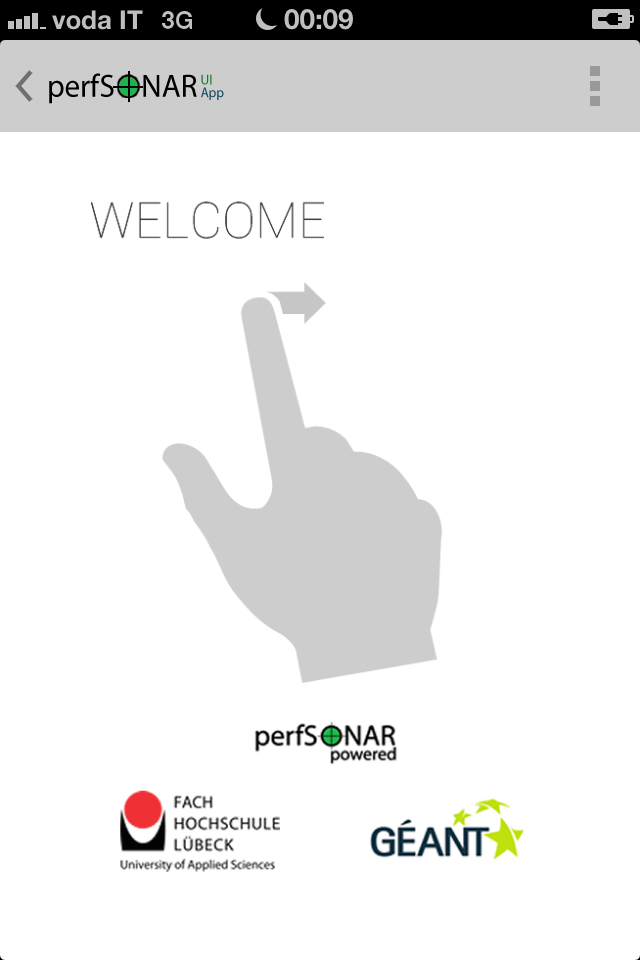 Native smartphone integration
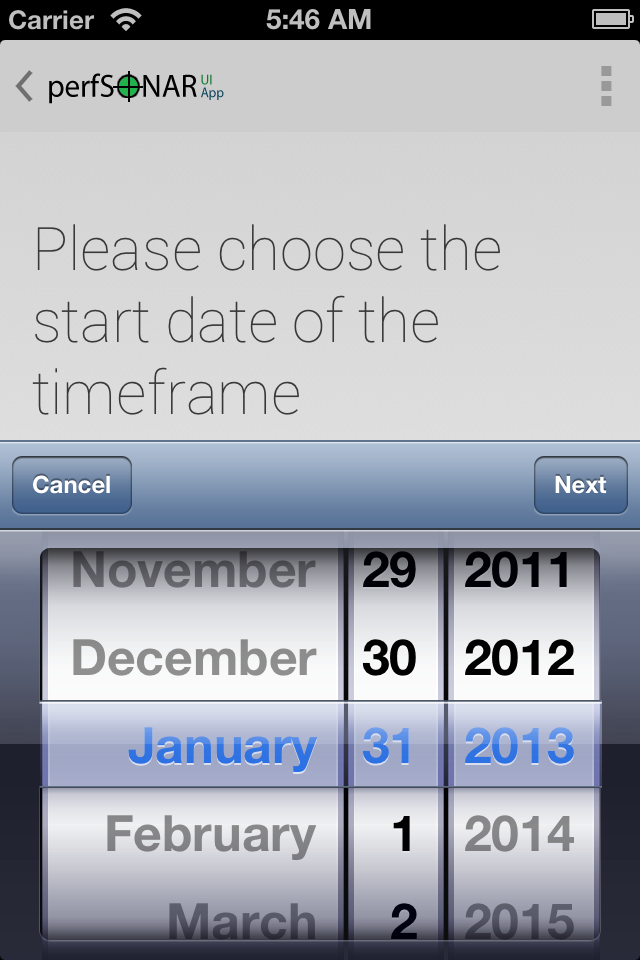 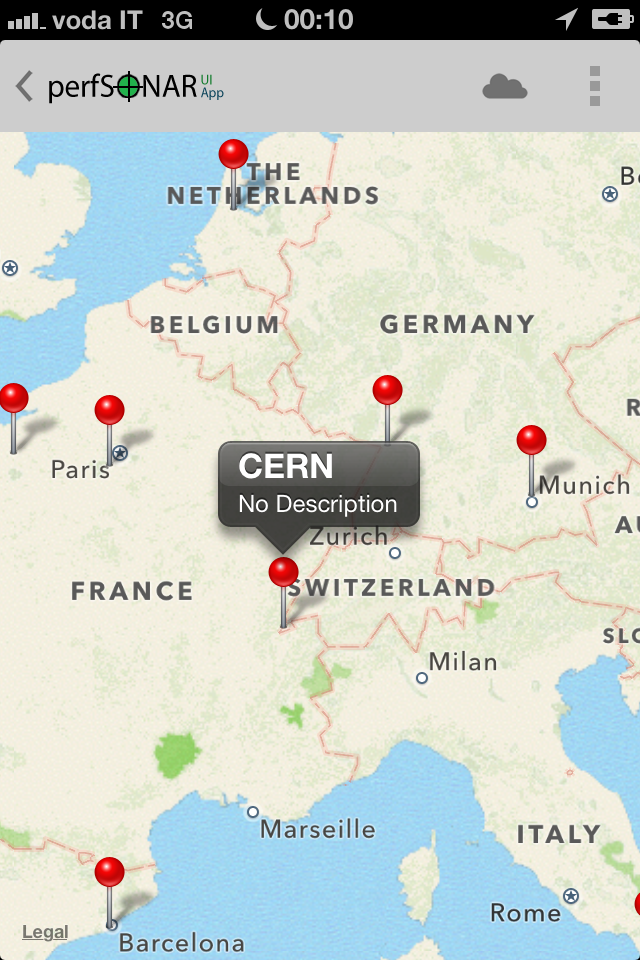 Example:Query One-Way Delay
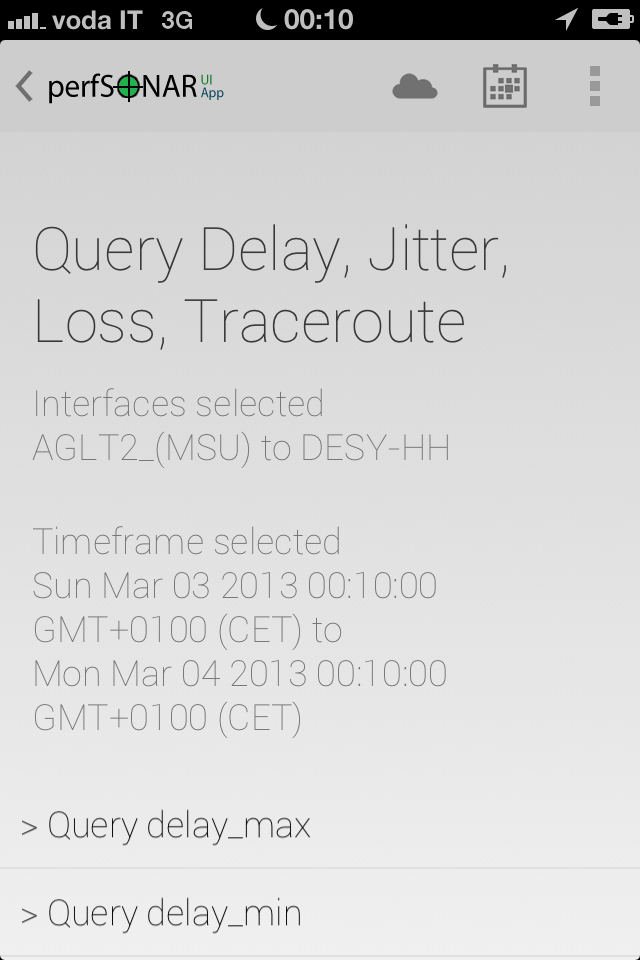 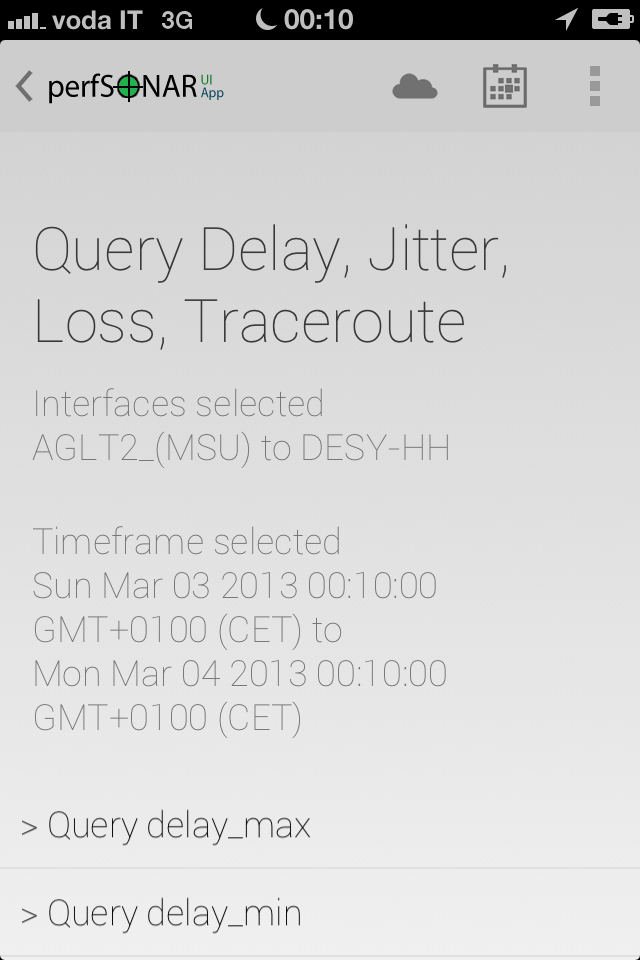 Select end points and time
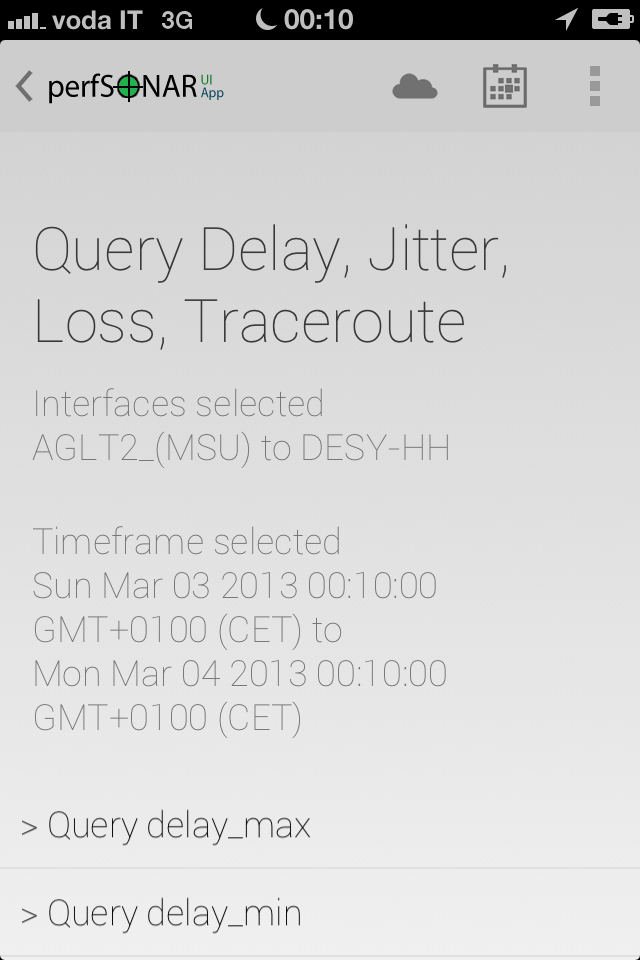 Timeframe selected
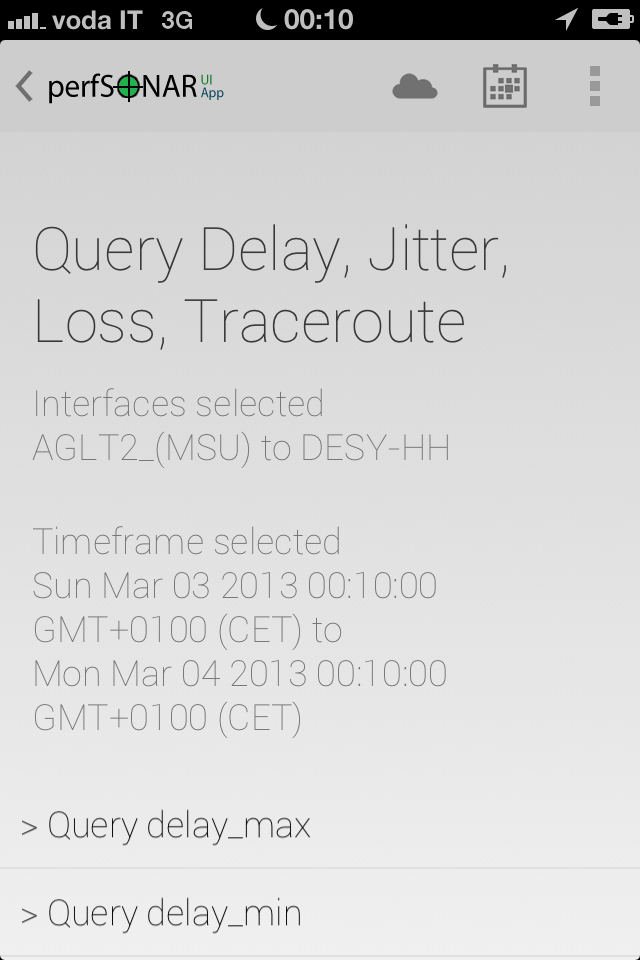 The result
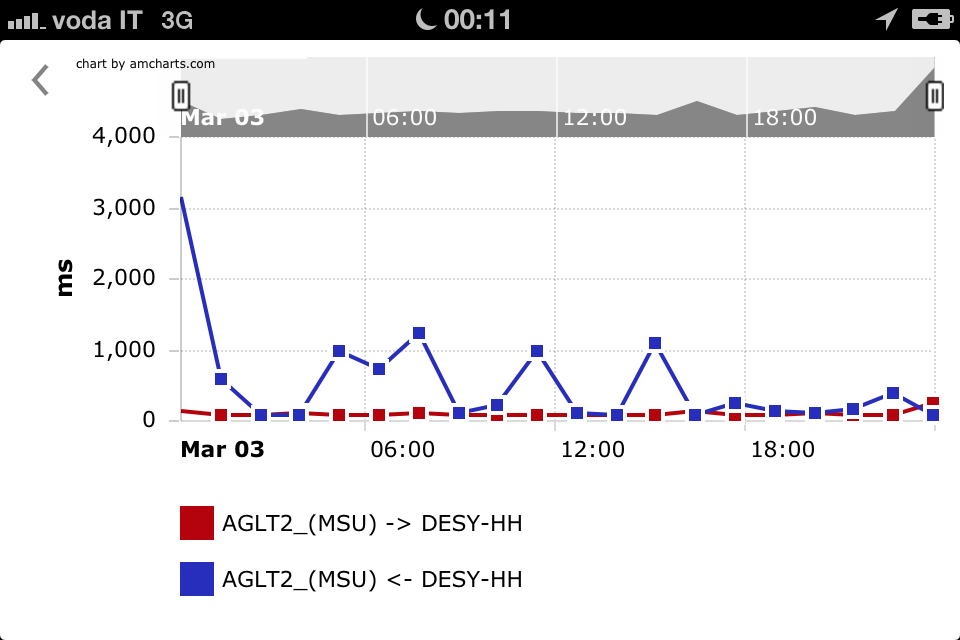 Zoom in/out
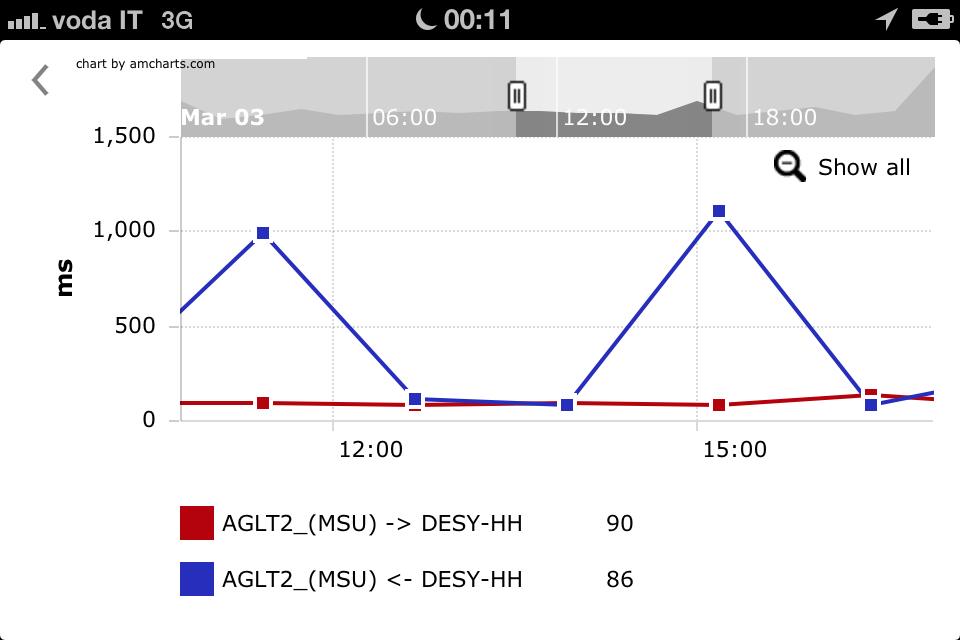 Detailed inspection
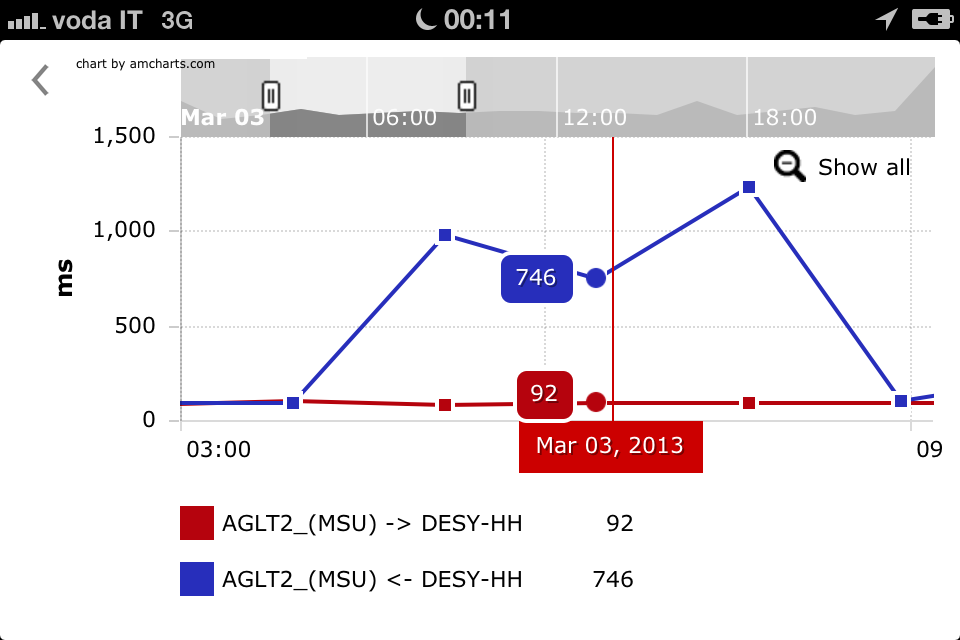 New developments:Integration of the new weather map
What’s new about the weathermap
Weather map reading live perfSONAR MDM data
Customisable coloured map
19 metrics implemented
The actual availability depends on what it is deployed on each site
Colour-coded according to the metric chosen
Wide variety of metrics to choose, including
OWD
Jitter
Packet Loss
Bandwidth 
Link Utilisation / Input errors / Discarded packets
What’s new about the weathermap (cont.)
Interoperability:
Able to read OWAMP data
4 OWAMP metrics available at the moment (more to come)
Tested within the GÉANT/I2/ESnet collaboration framework DICE
New weather map integration19 perfSONAR parameters available
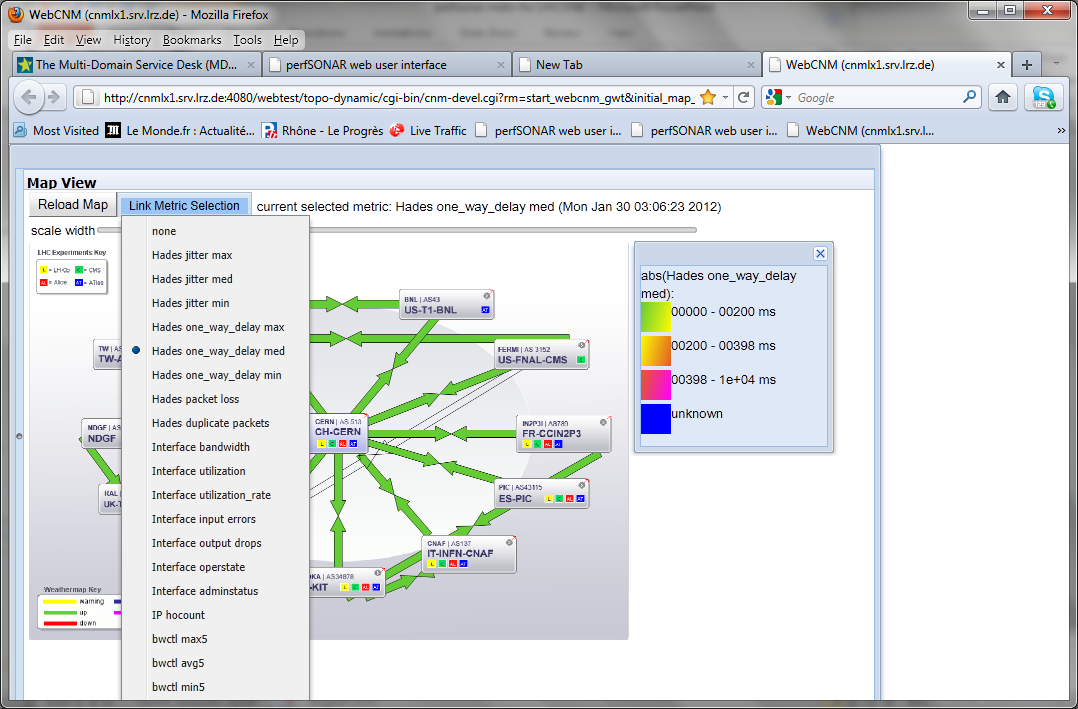 Weather map examples(Packet loss)
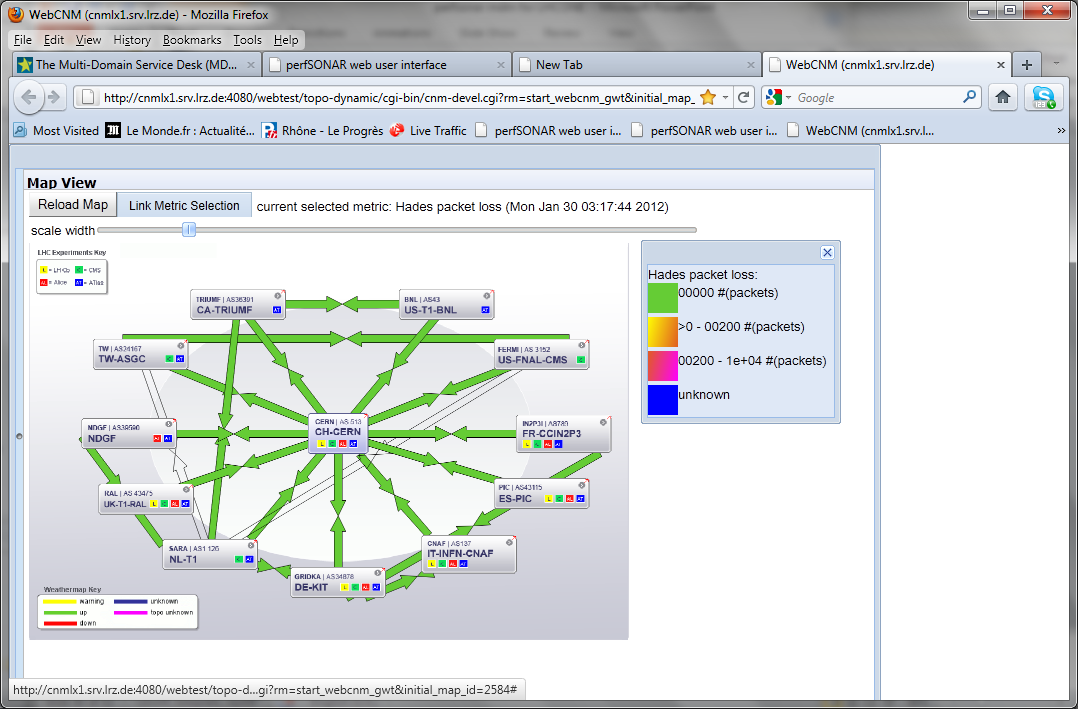 Weather map examples(One-way delay)
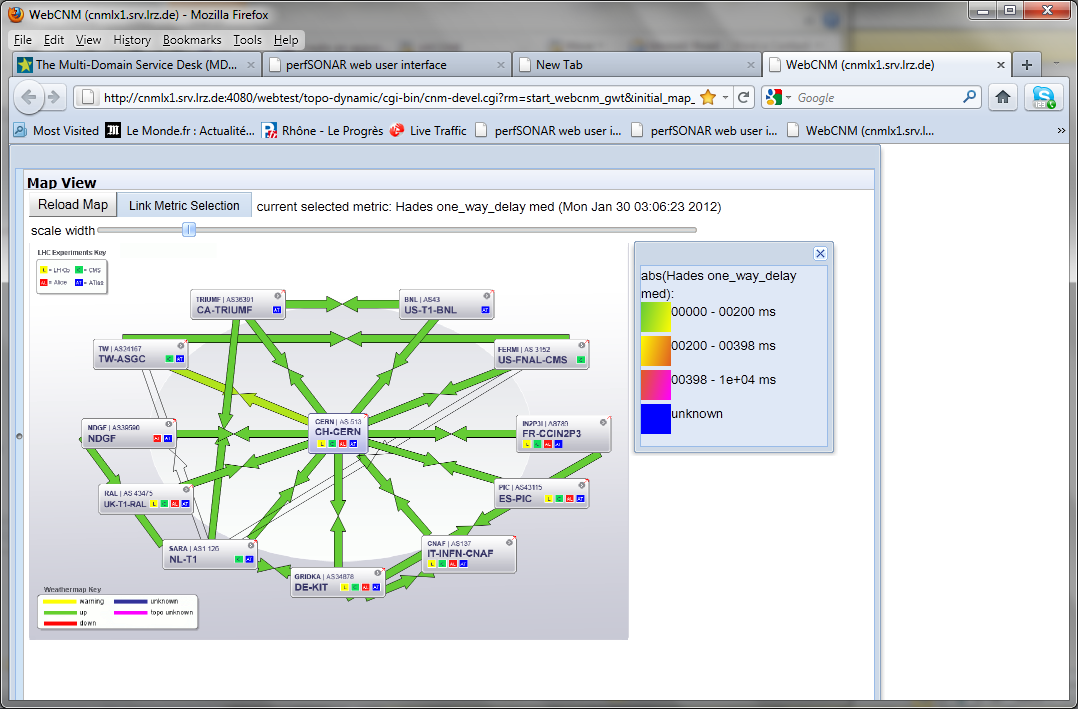 Another example: access to interface statistics
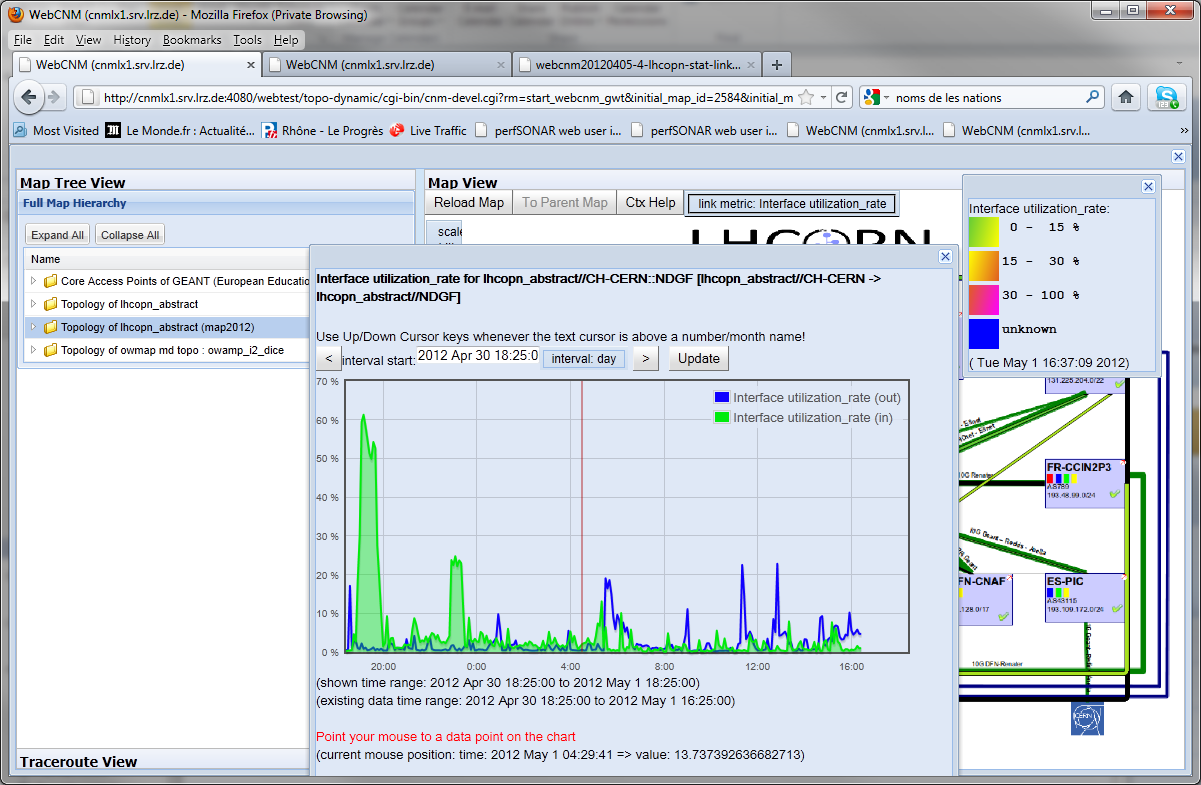 Another example: Interface input errors
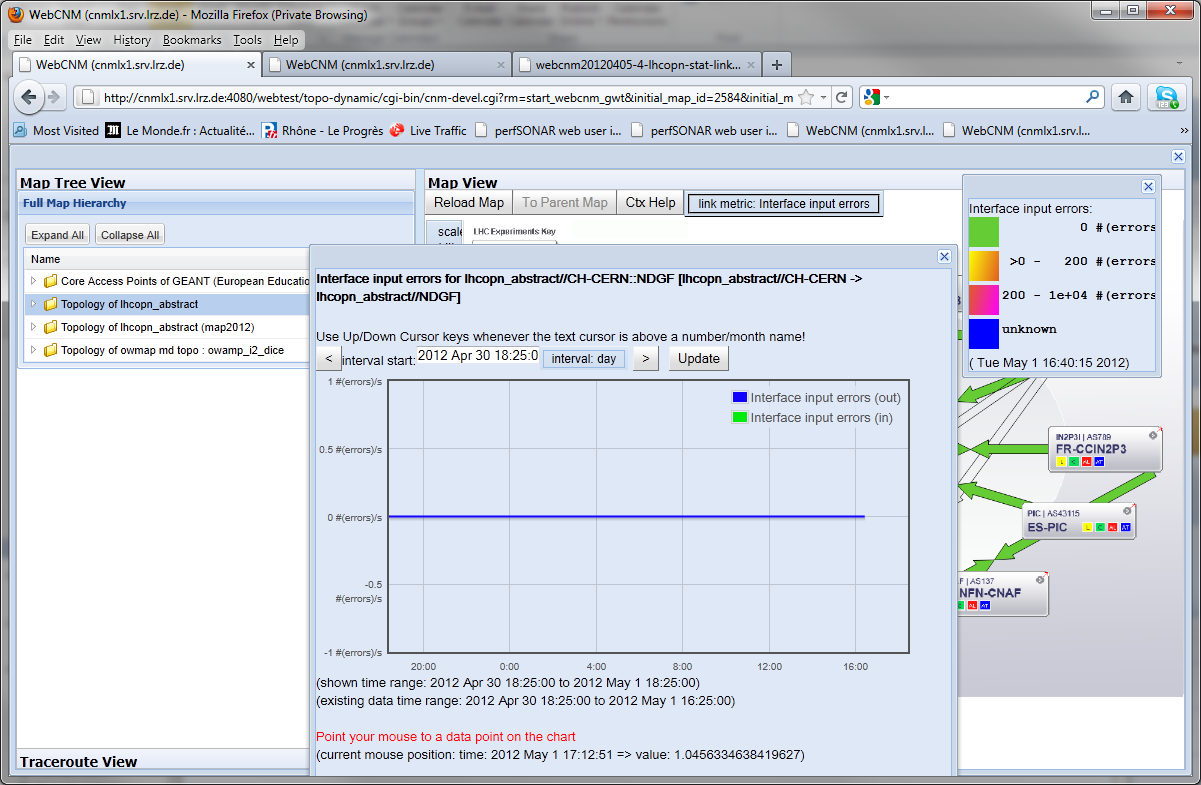 Example: Selecting one-way delay metric and clilcking on a link
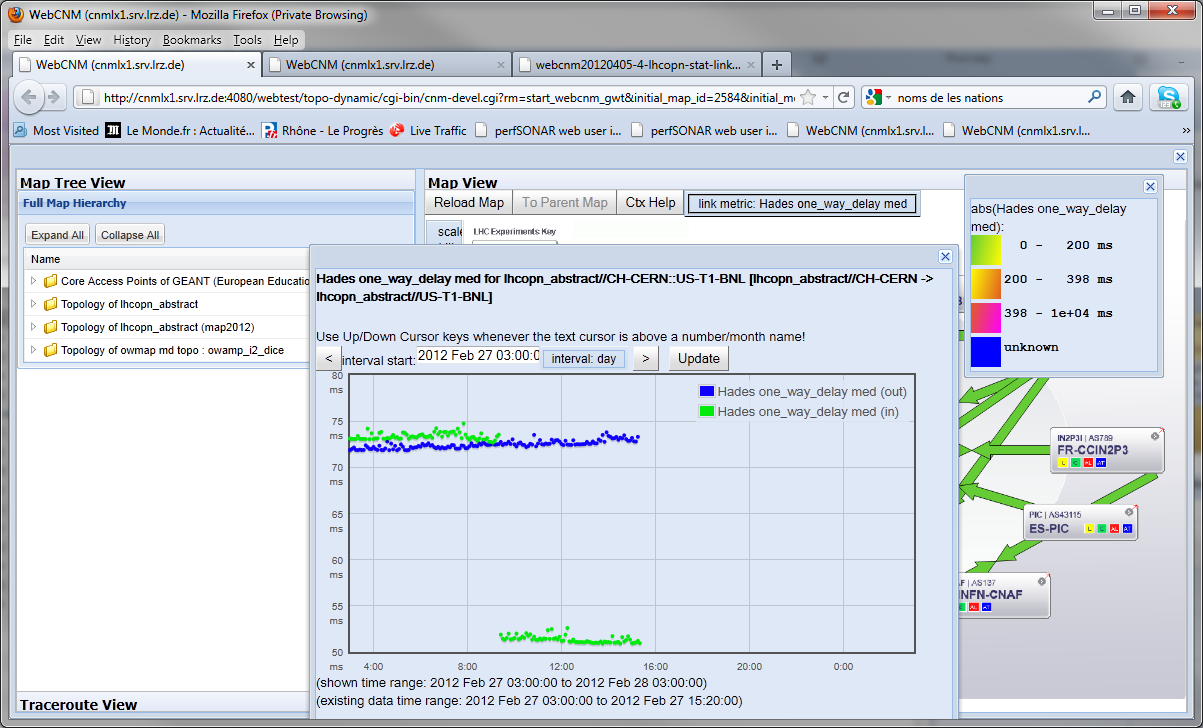 It is possible to select an area to magnify for further inspection
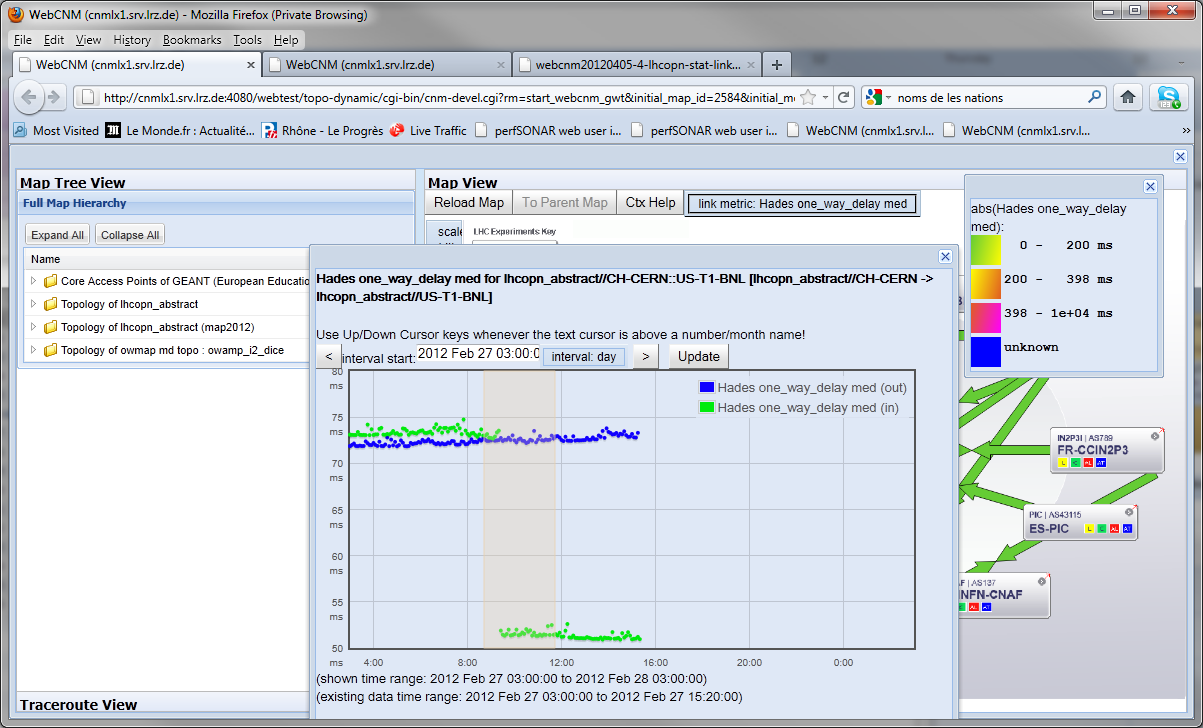 The OWD results after having magnified the area
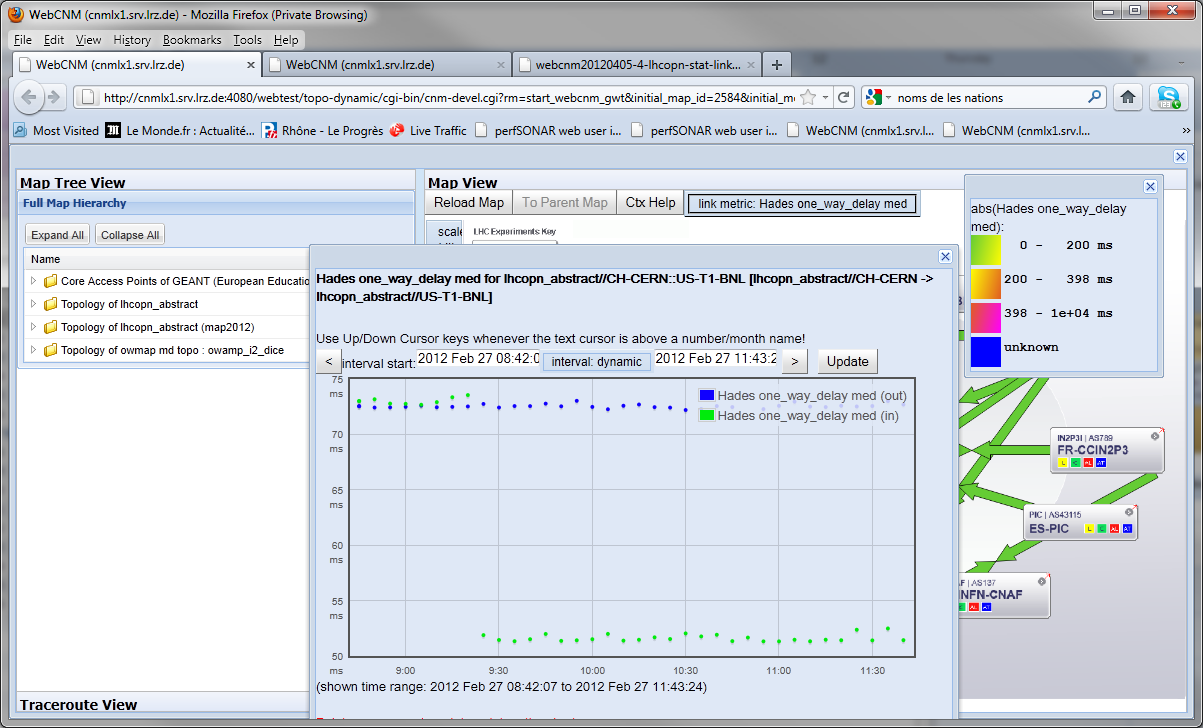 Site-specific star display shown when clicking on each site
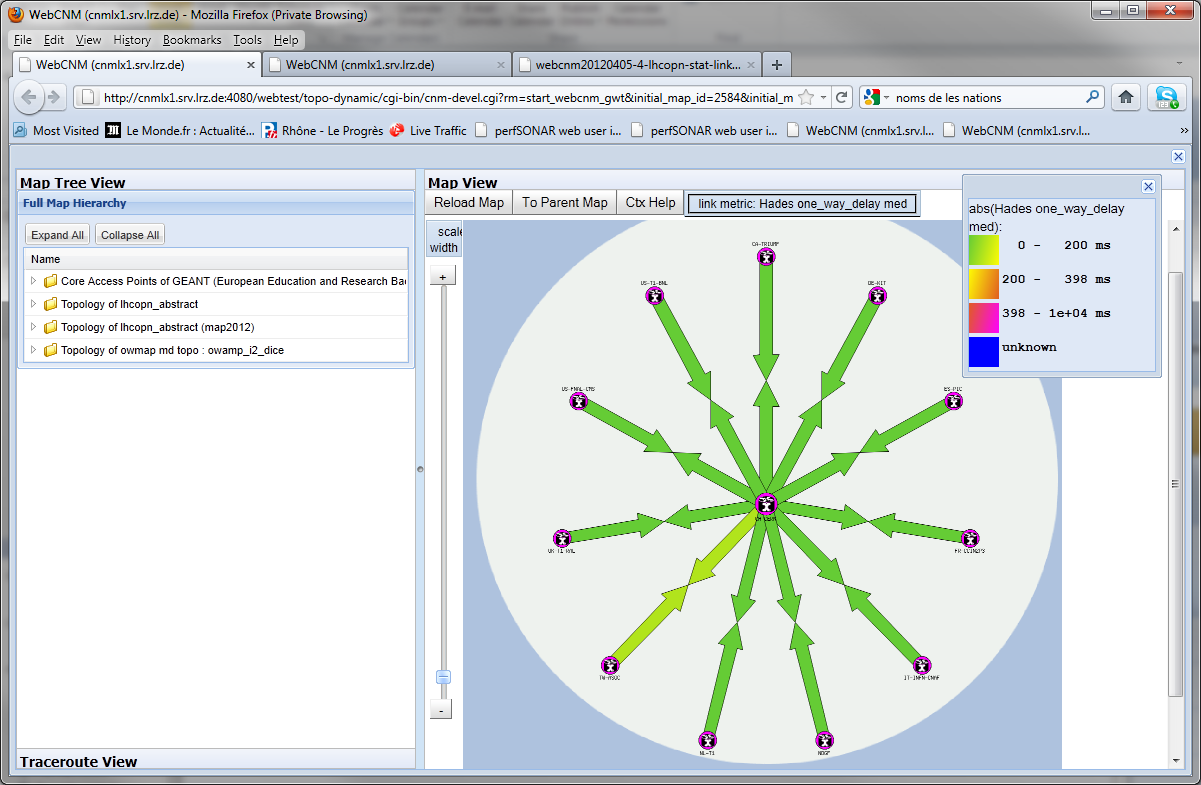 Interoperability with perfSONAR-PS
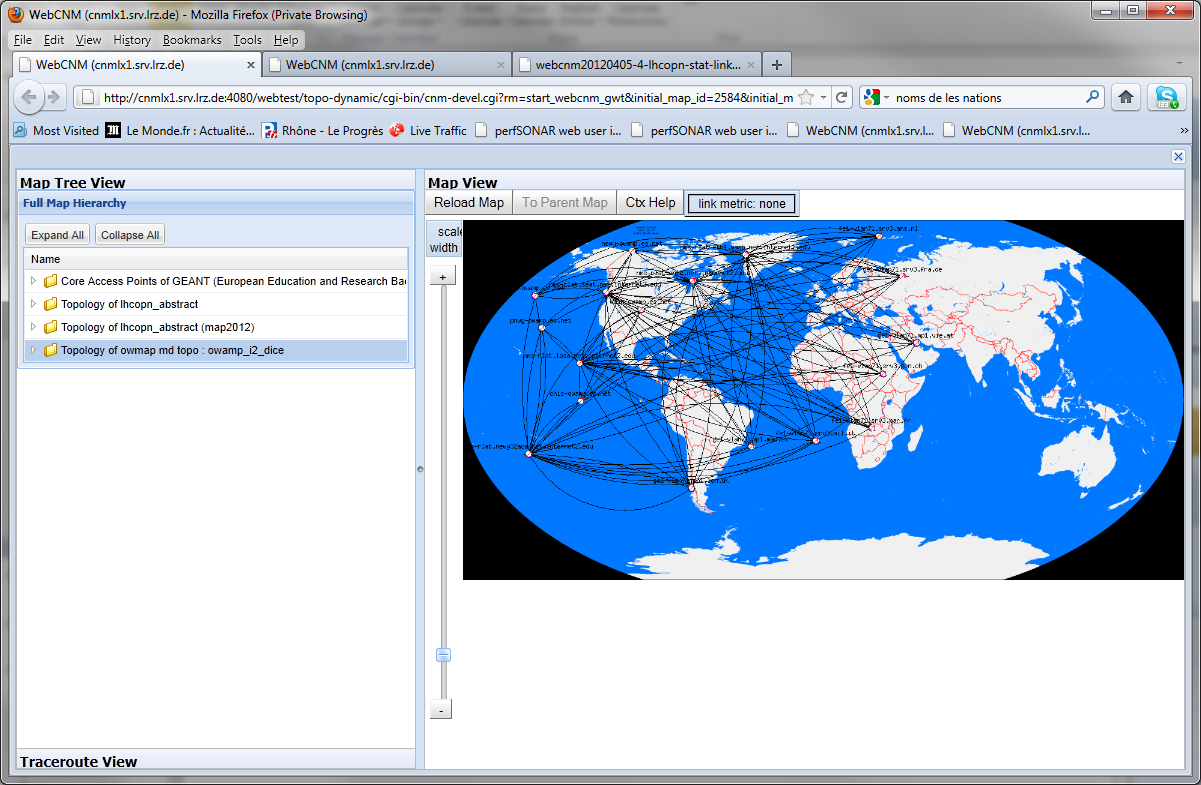 Four OWAMP metrics implemented up to now
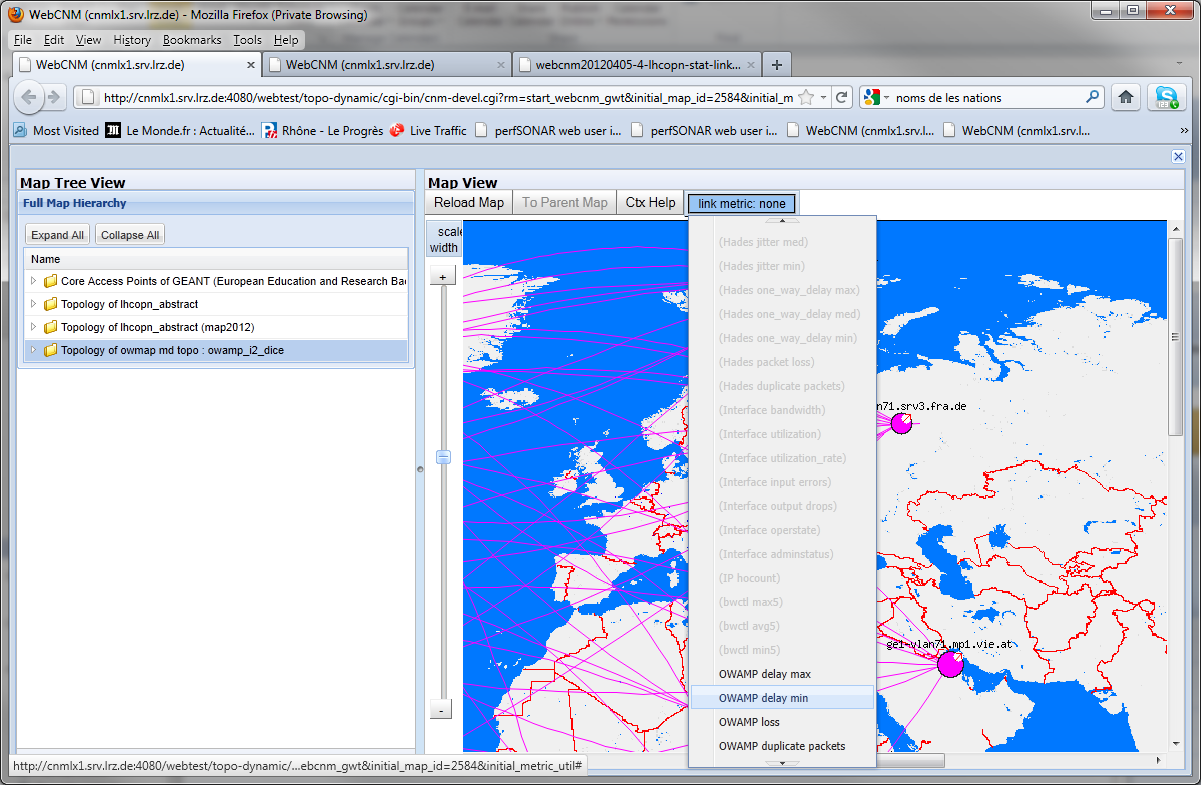 An example about OWAMP data retrieved by the interface
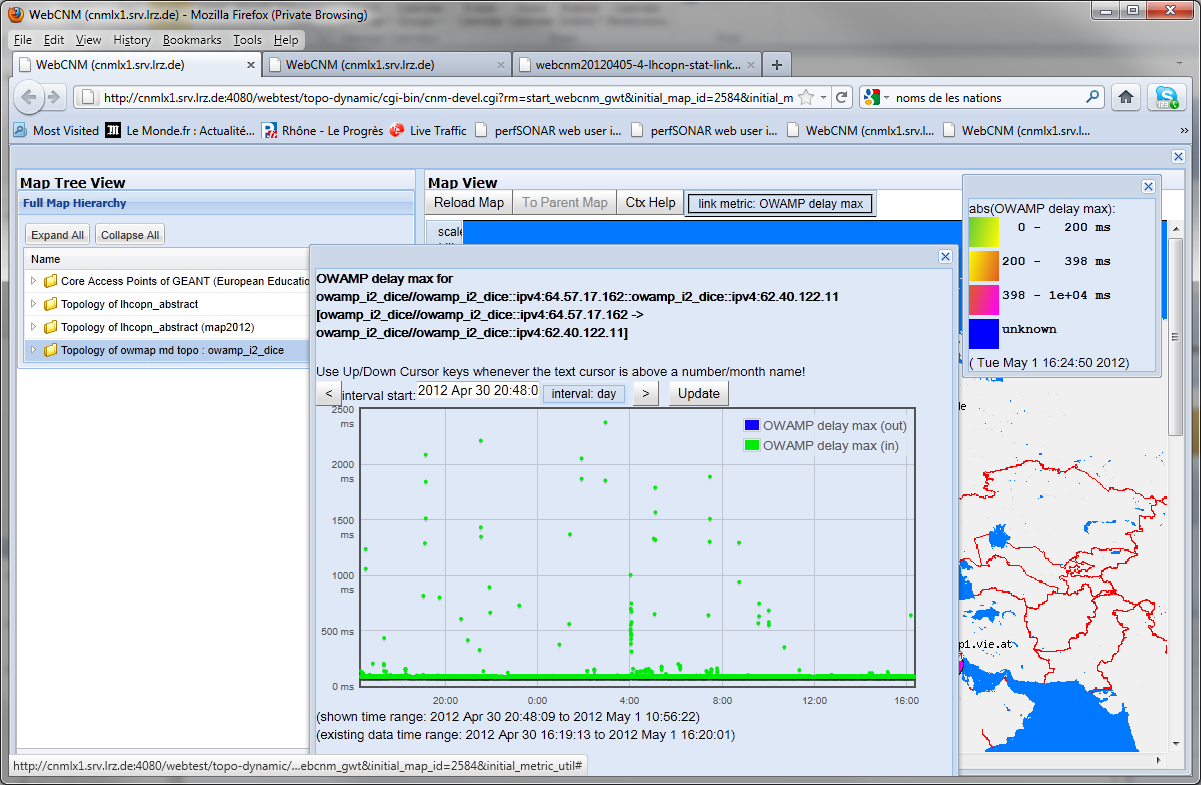 Details of the interoperability: perfSONAR MDM and PS connected
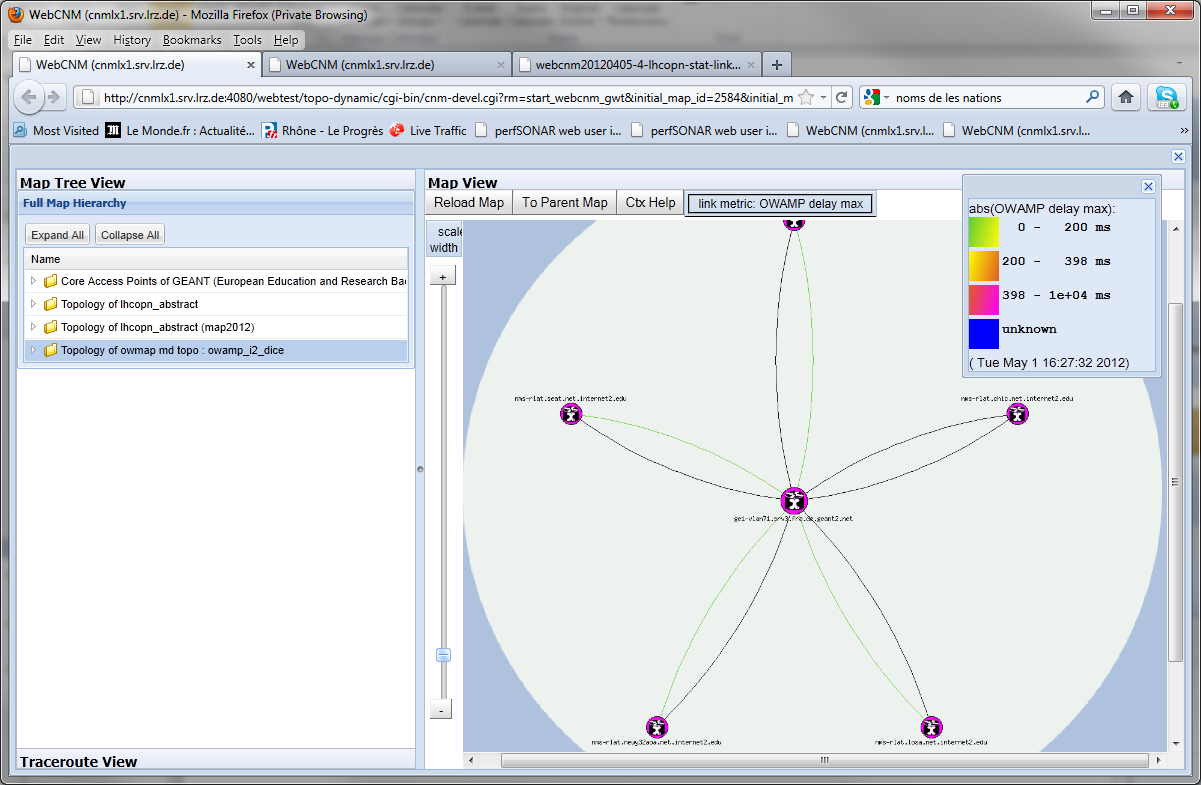 I2 Node with PS
GÉANT Node with MDM
Work in progress:The new weather-map for LHC(based on Open Street Map)
Several metrics to choose
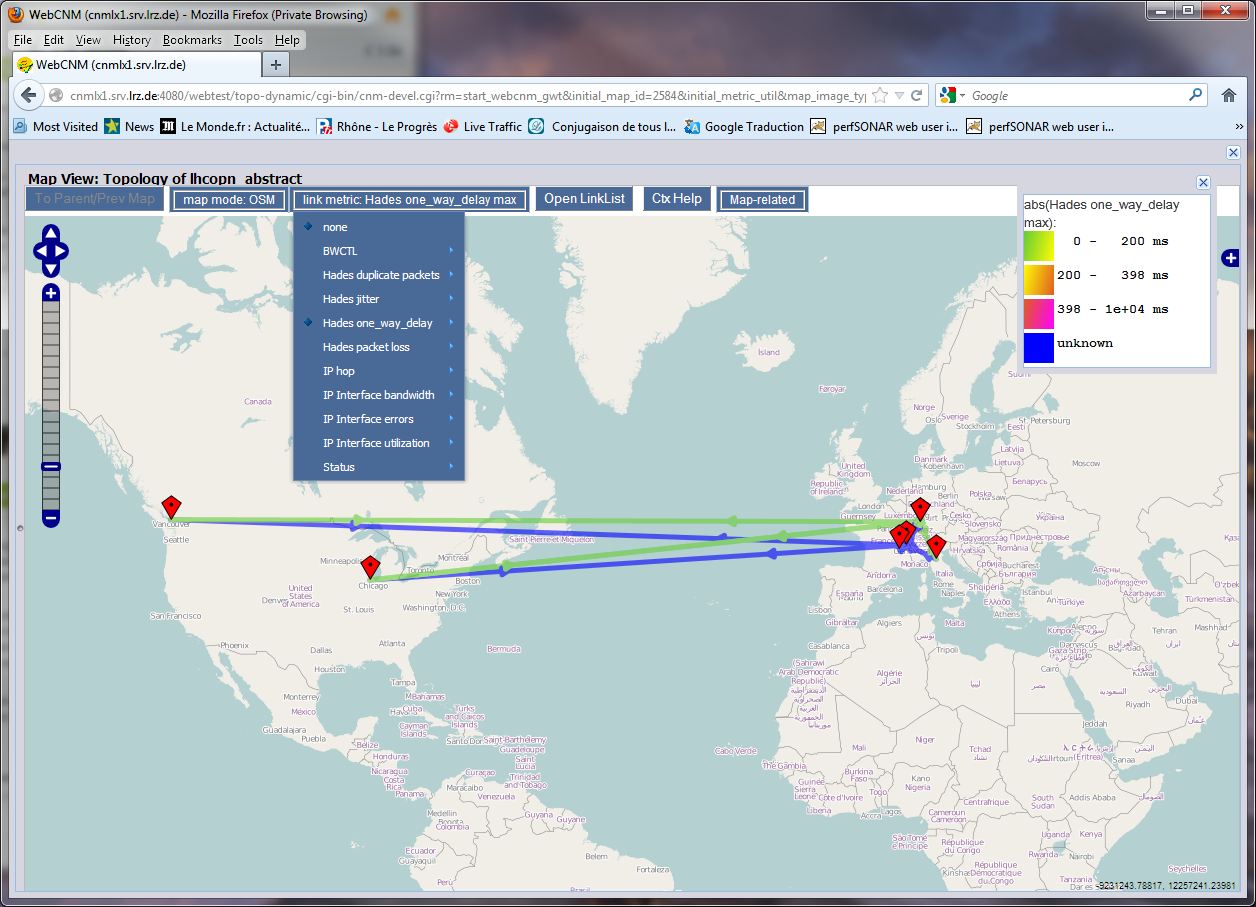 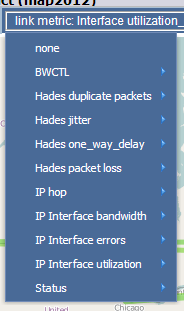 Graph
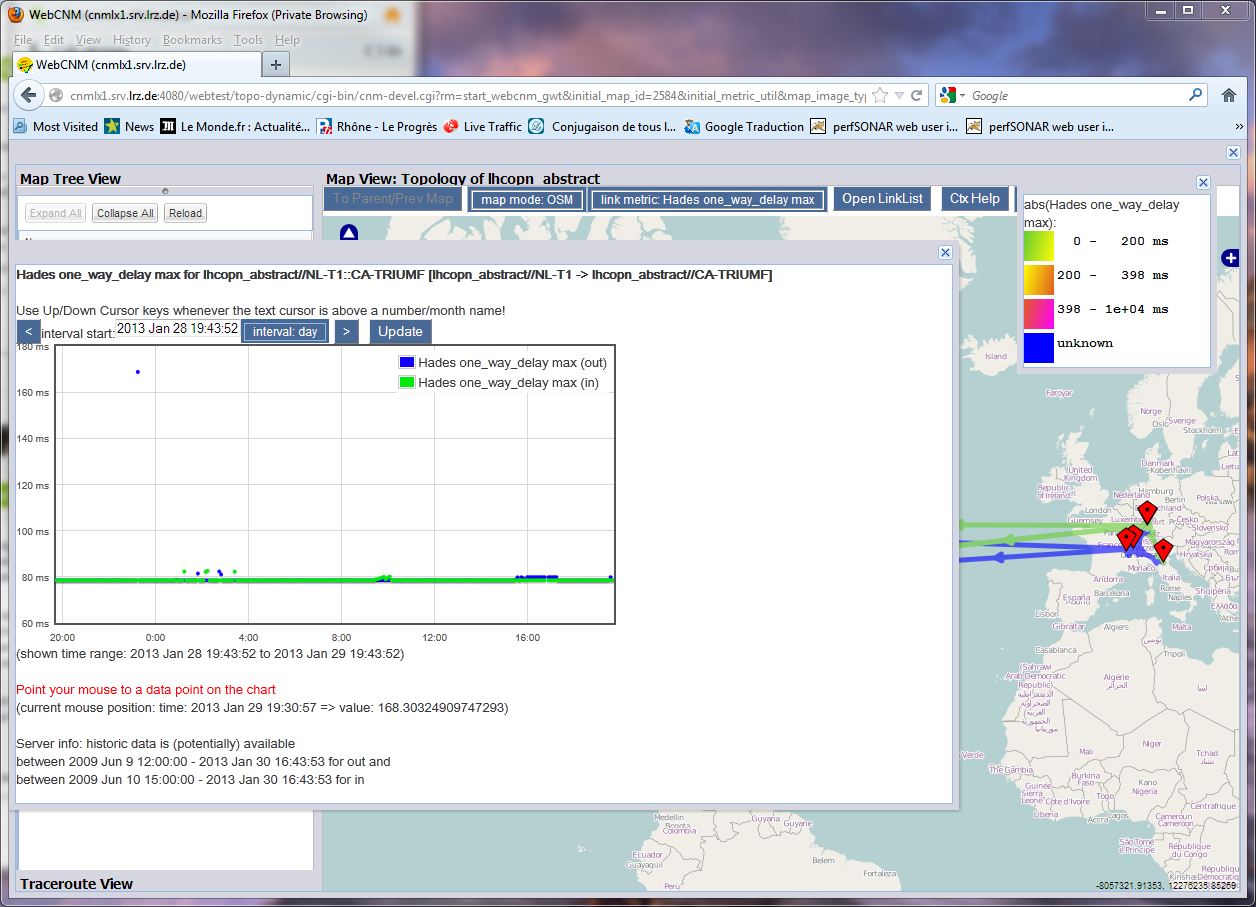 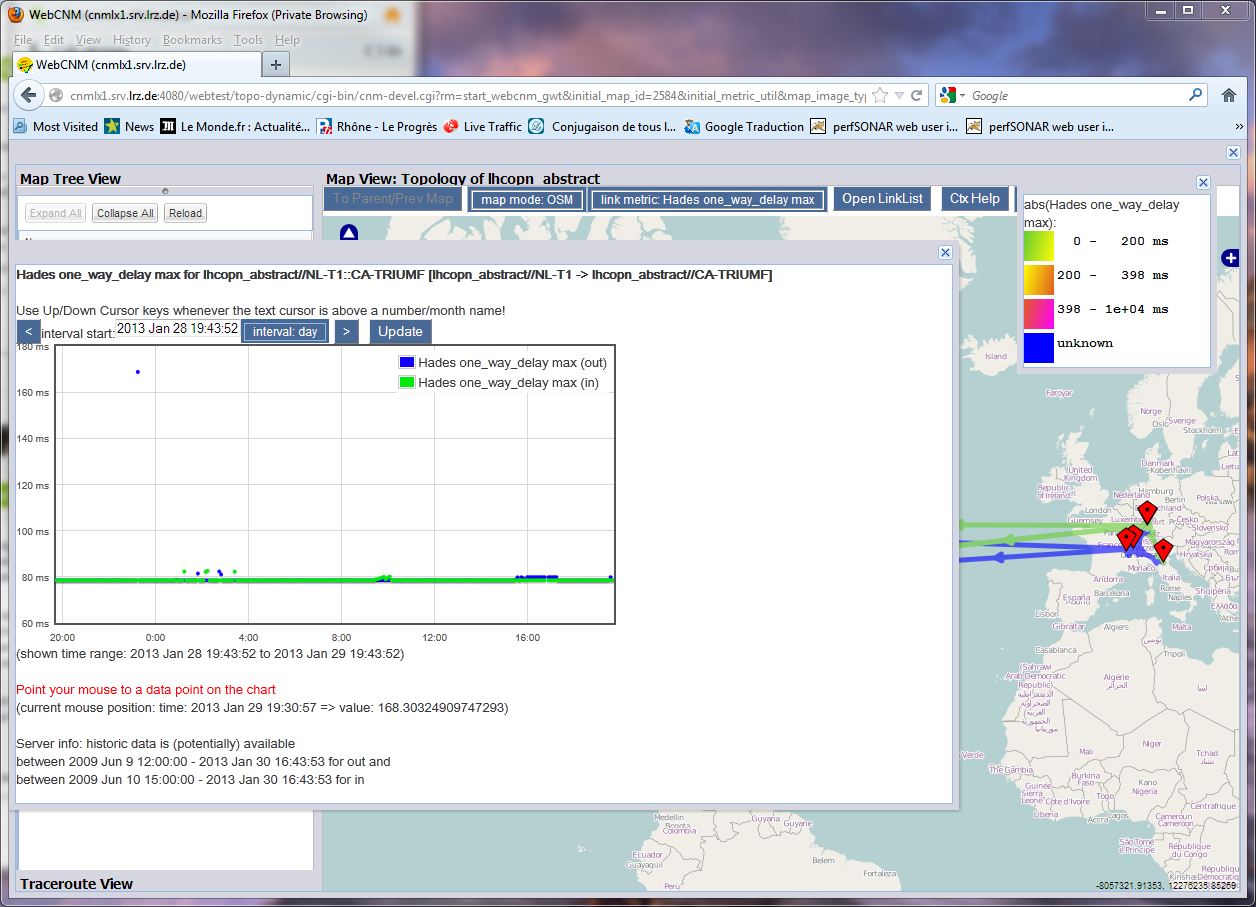 [Speaker Notes: Clicking on any link a graph is displayed showing the data from the perfSONAR archives]
New developments.A proof of concept: VRF Monitoring with perfSONAR MDM
VRF Monitoring with perfSONAR MDM
VRF monitoring activity:
Both passive:
Monitoring VRF interfaces, link utilisation and errors/drops within the L3 VPN
And active
Bandwidth measurements 
One Way Delay
Jitter
Packet Loss
perfSONAR VRF monitoring
LHCONE VRF monitoring
Three NRENs volunteered to start a first perfSONAR MDM deployment within the LHCONE L3VPN (VRF)
DFN
GARR
RENATER
Each NREN deployed a perfSONAR MDM server within LHCONE VRF
DANTE/GÉANT was running:
Central monitoring based on NAGIOS
Service desk (run by the Multi-Domain Service Desk)
Central archives
Central scheduling
perfSONAR web UI server
perfSONAR weathermap server
Status of the VRF monitoring
GARR, DFN, RENATER deployed three servers within LHCONE VRF
A perfSONAR dedicated web UI has been deployed for LHCONE 
Nagios monitoring is in place
Service desk function is in place
More NRENs to come.
Please feel free to contact us to be added to the infrastructure or for additional info
Open to MDM and PS sites
On-demand capabilities only available with perfSONAR MDM
You can use a pre-installed VM image to be immediately onboard:
ftp://ftp.uni-ruse.bg/perfsonar-vm/
NAGIOS monitoring in place for LHCONE VRF MPs
First screenshot of the LHCONE VRF monitoring
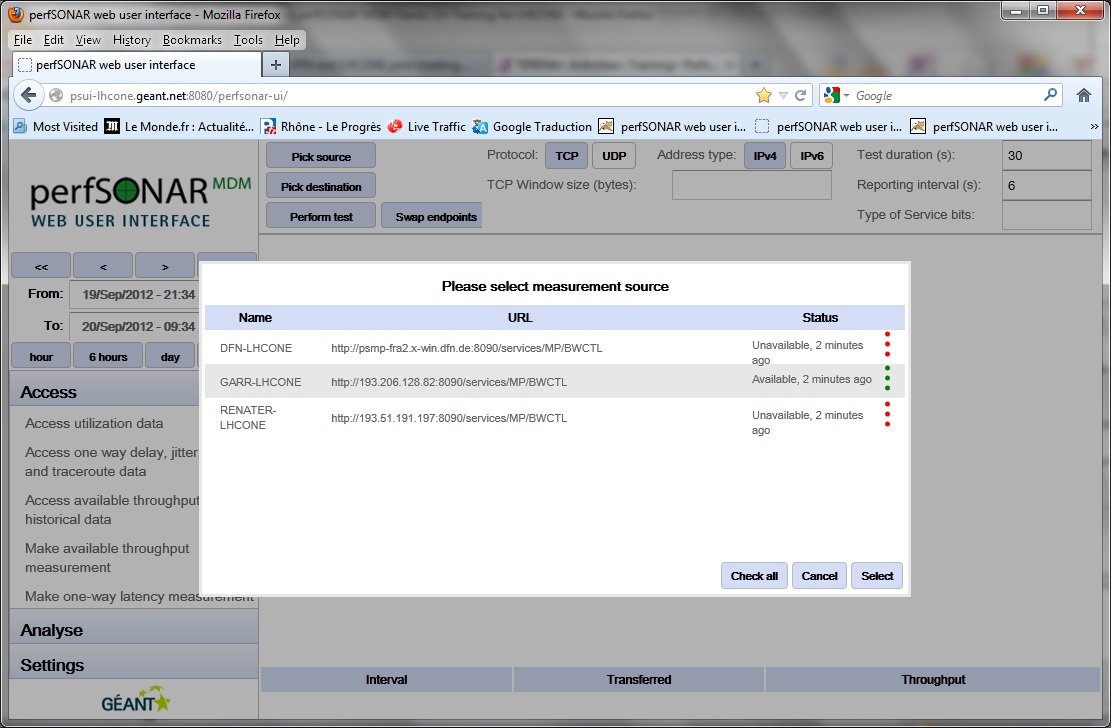 First results from LHCONE VRF monitoring web UI
perfSONAR MDM website:http://perfsonar.geant.net
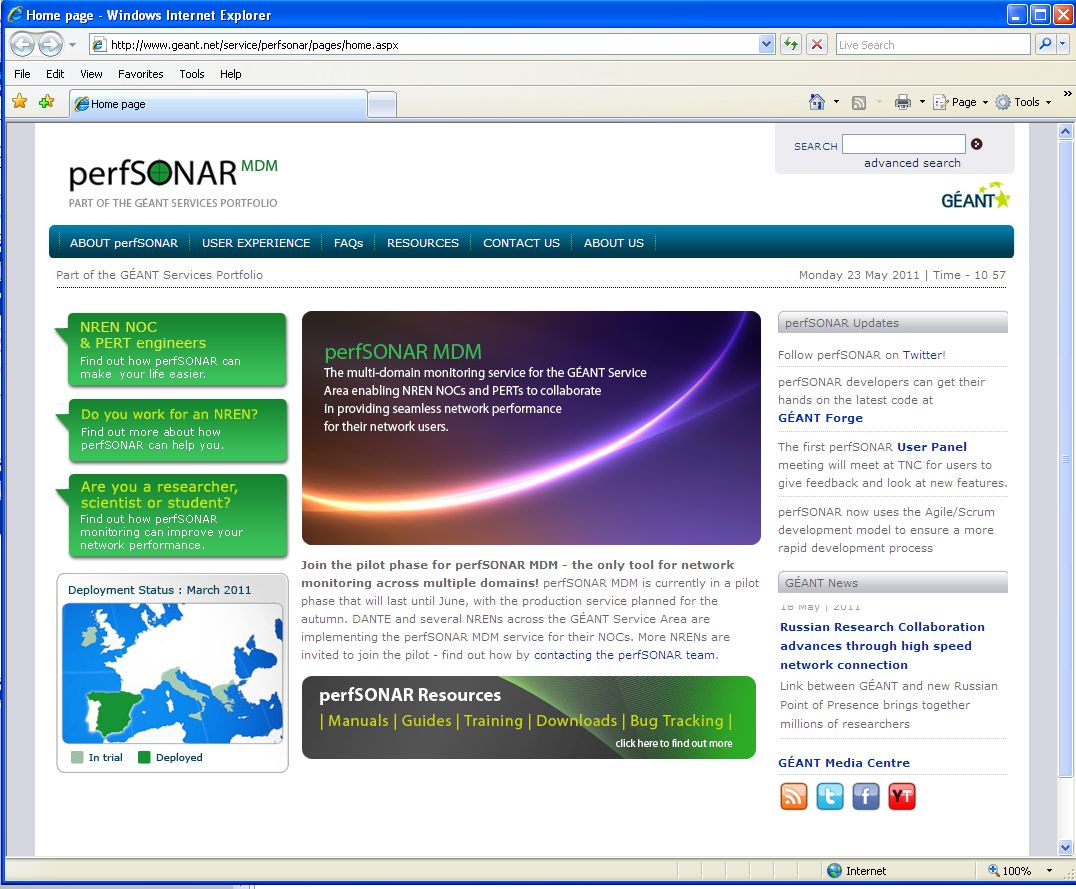 Goals:
Single point of access for perfSONAR
Contact points, FAQs, resources & downloads, and support
Host news and success stories from Users
perfSONAR Twitter
Weekly tweets

Messages re-tweeted by other sister networks and organisations

Growing community of followers around the world

@perfSONARMDM
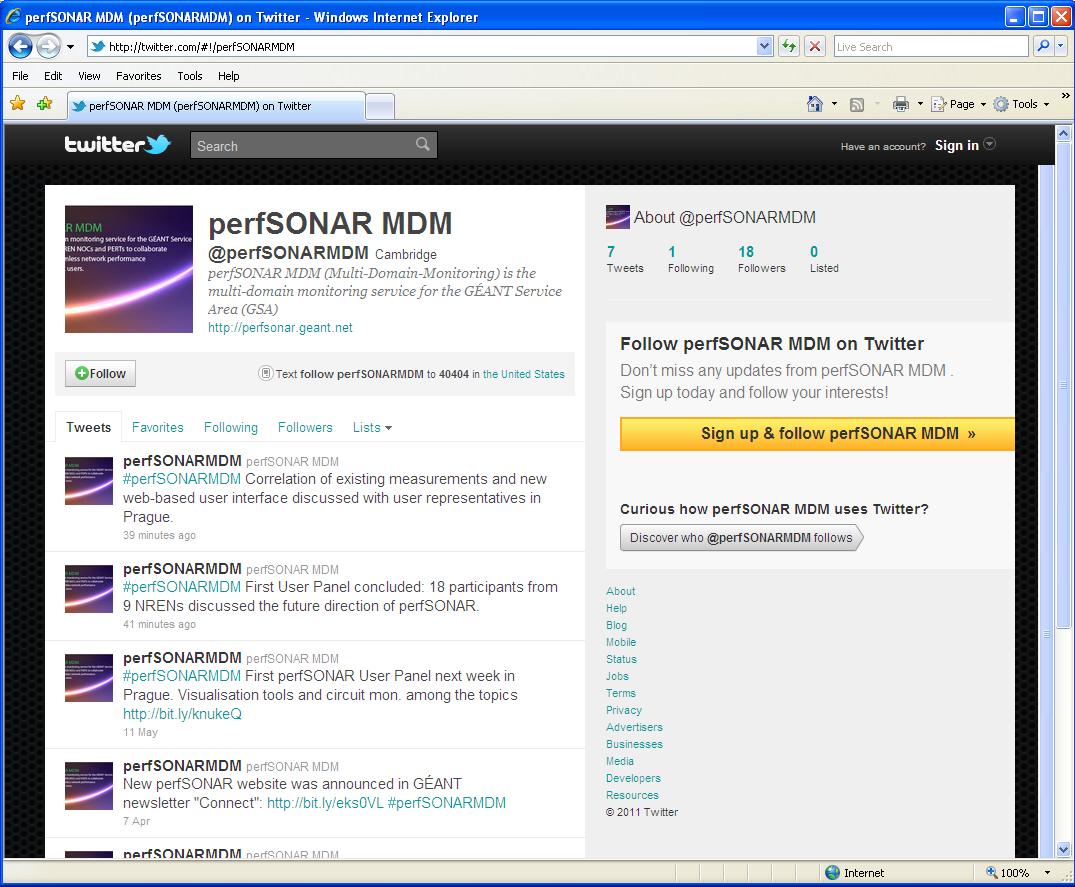 perfSONAR MDM. Be part of it.
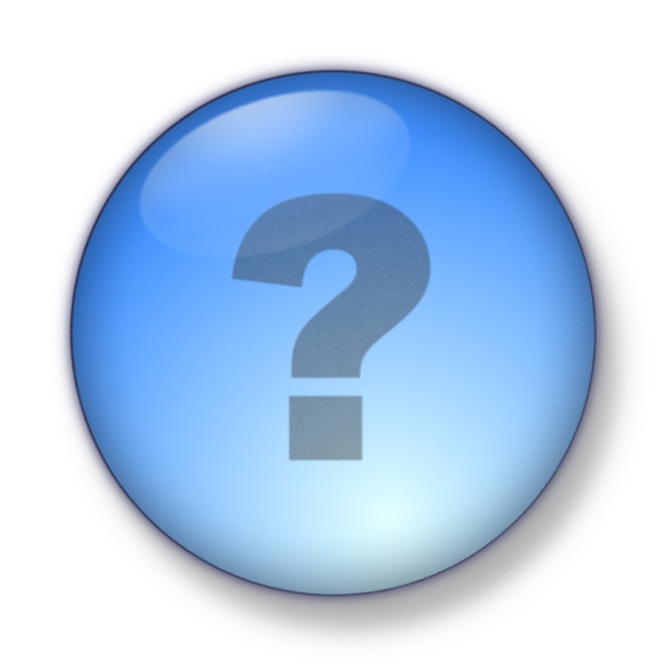 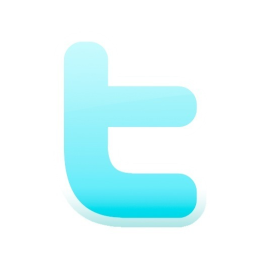 Follow perfSONAR at:
http://twitter.com/#!/perfSONARMDM
Website: http://perfsonar.geant.net
Twitter: @perfSONARMDM
Info: domenico.vicinanza@dante.net